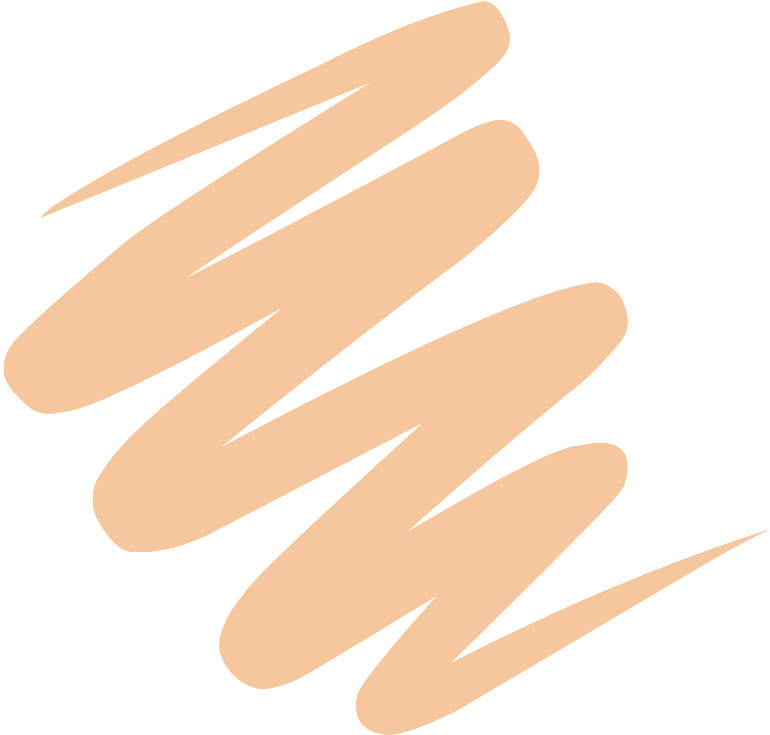 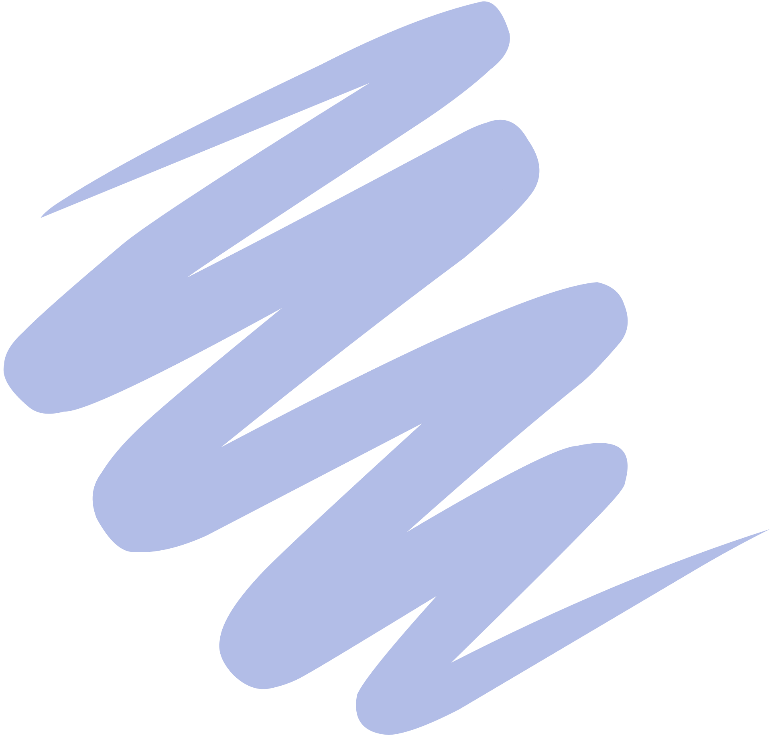 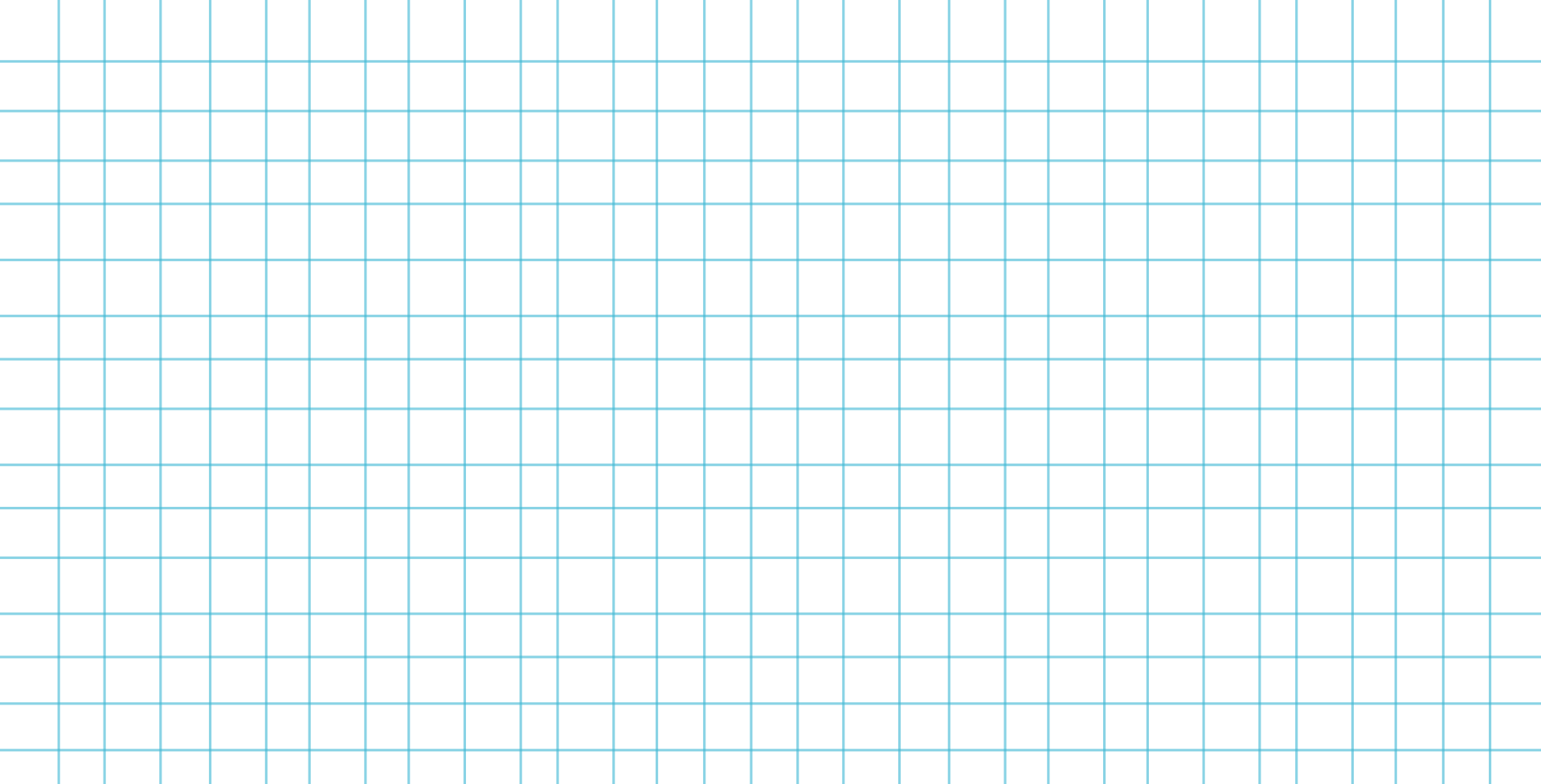 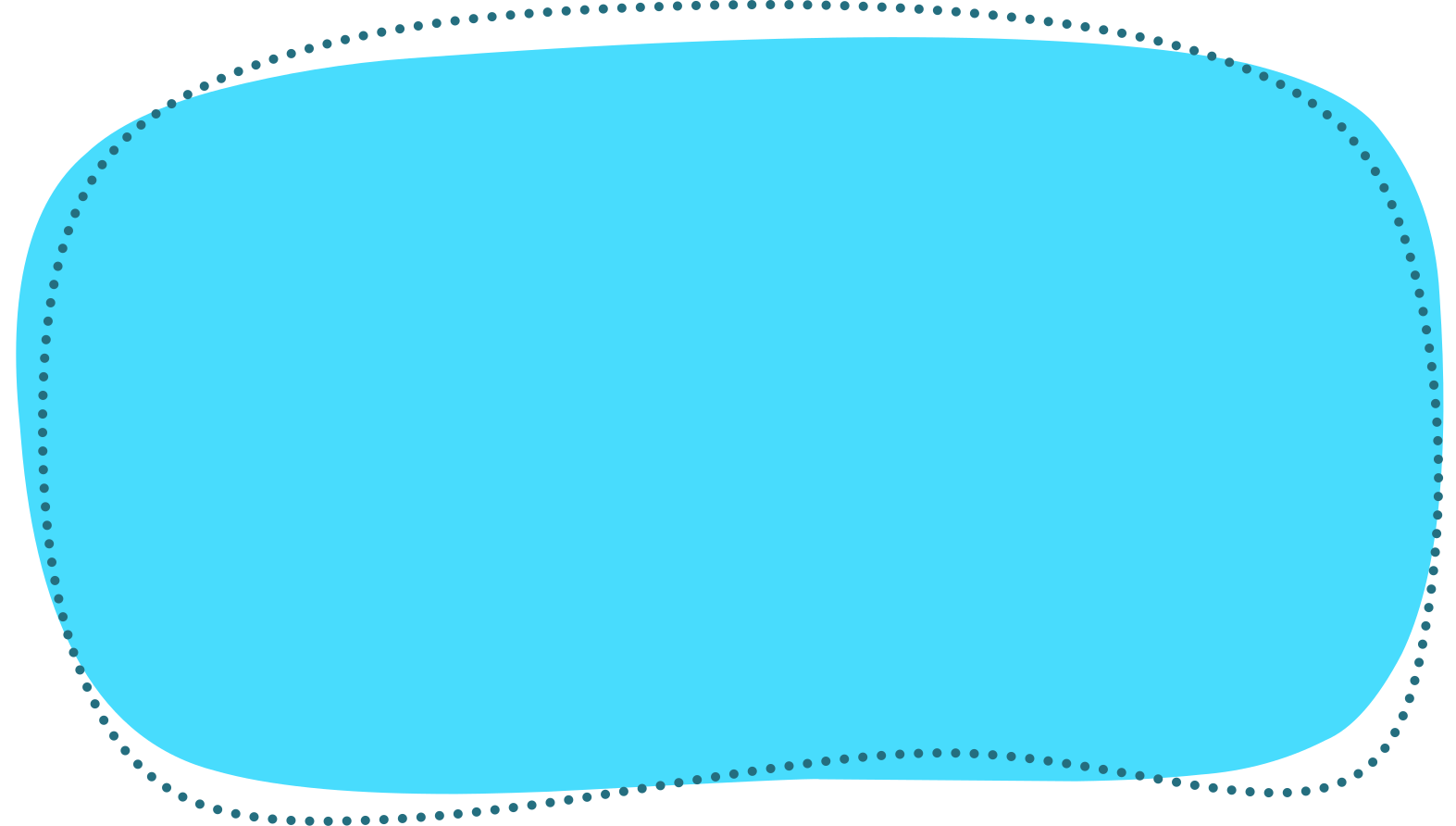 CHÀO MỪNG CÁC EM ĐẾN VỚI BÀI HỌC MỚI
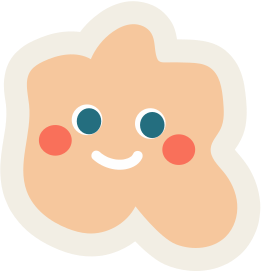 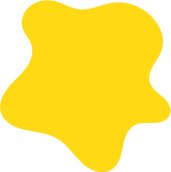 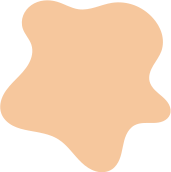 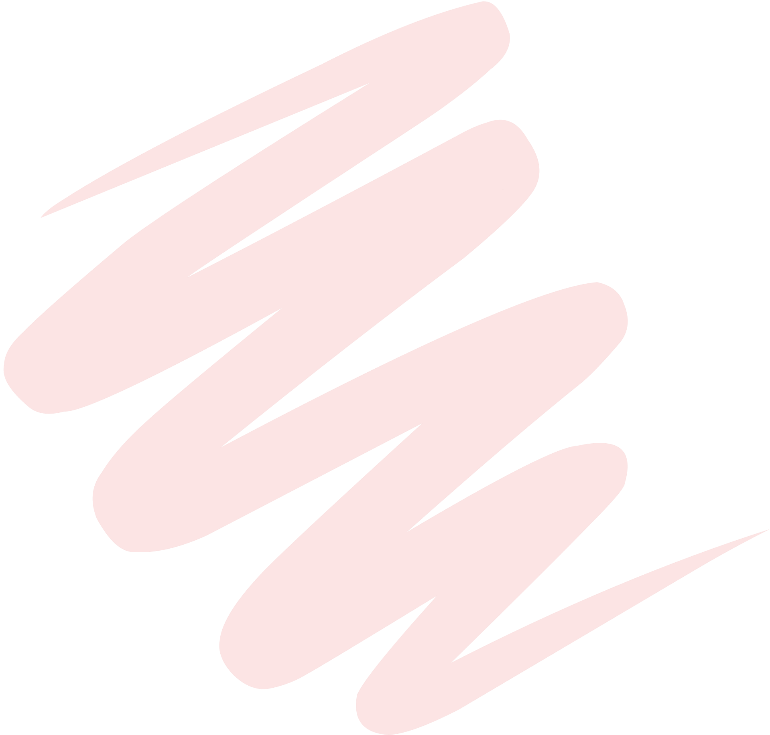 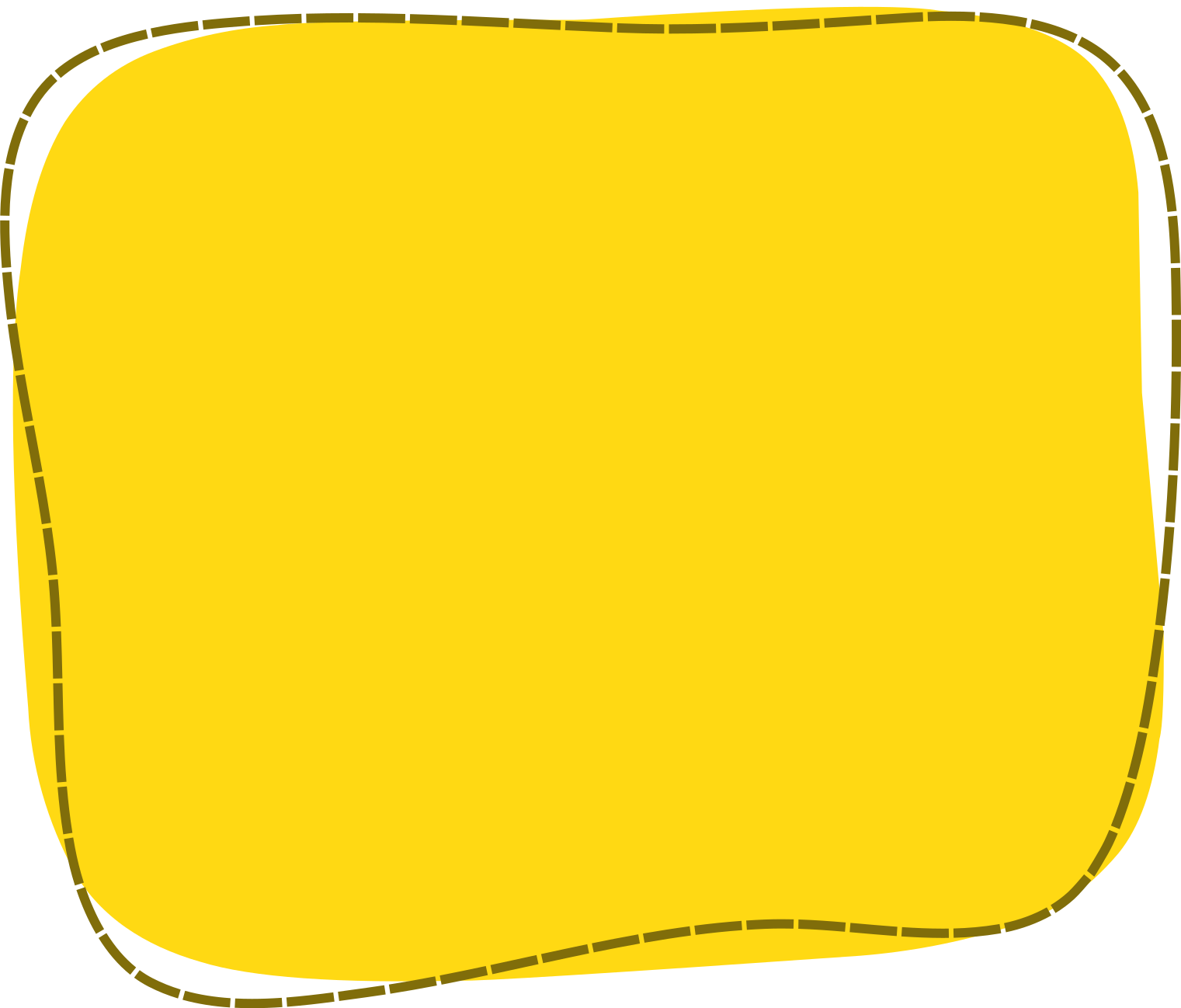 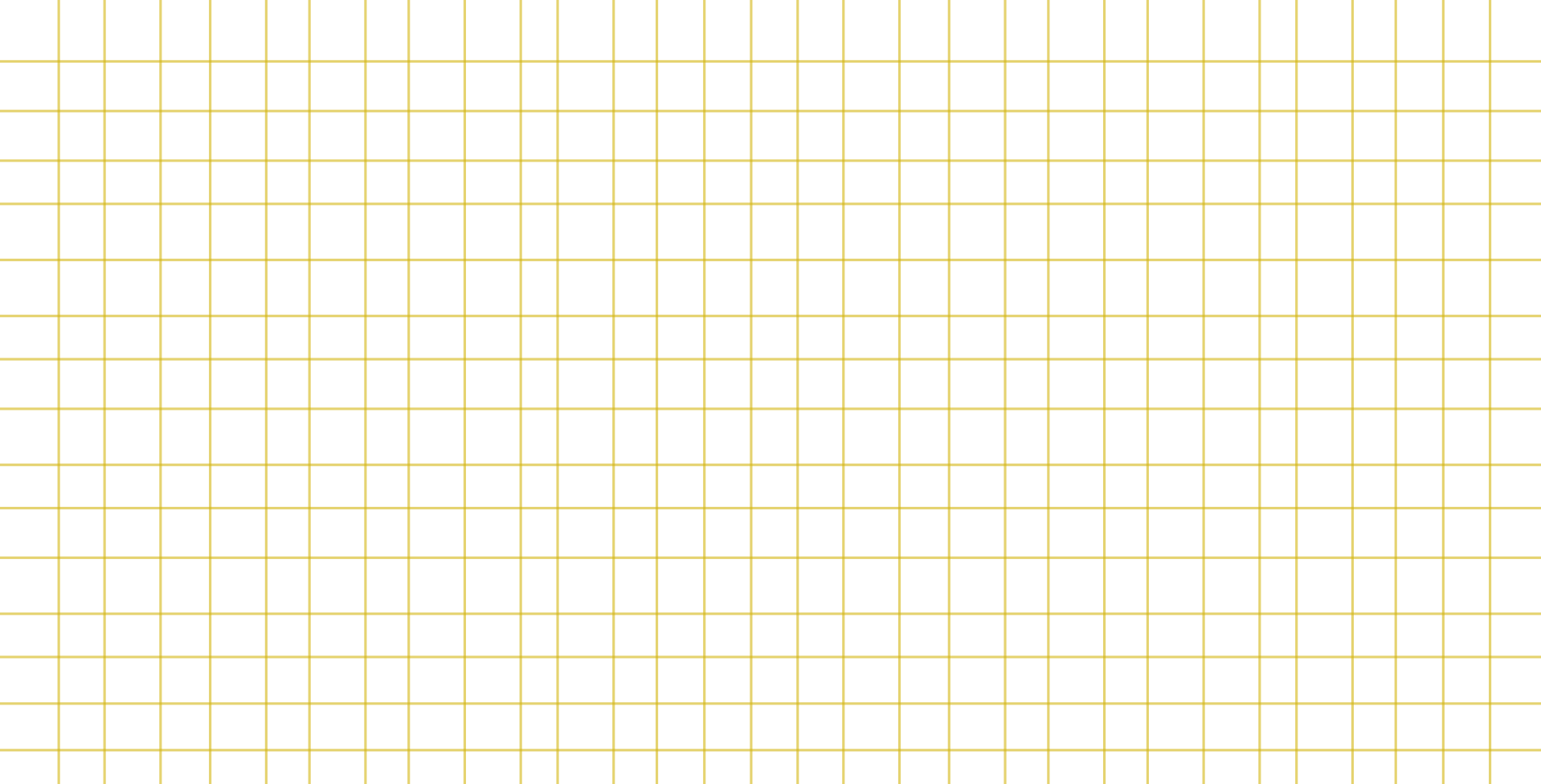 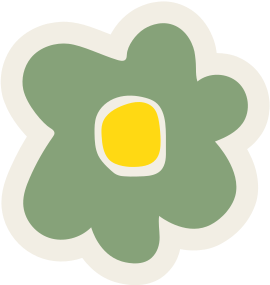 BÀI 30. MỘT MÁI NHÀ CHUNG
Tiết 4: Luyện viết đoạn
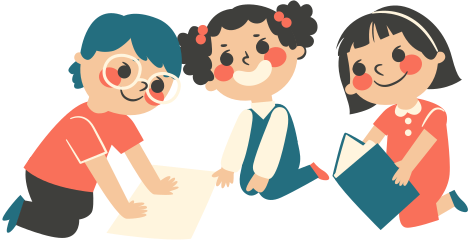 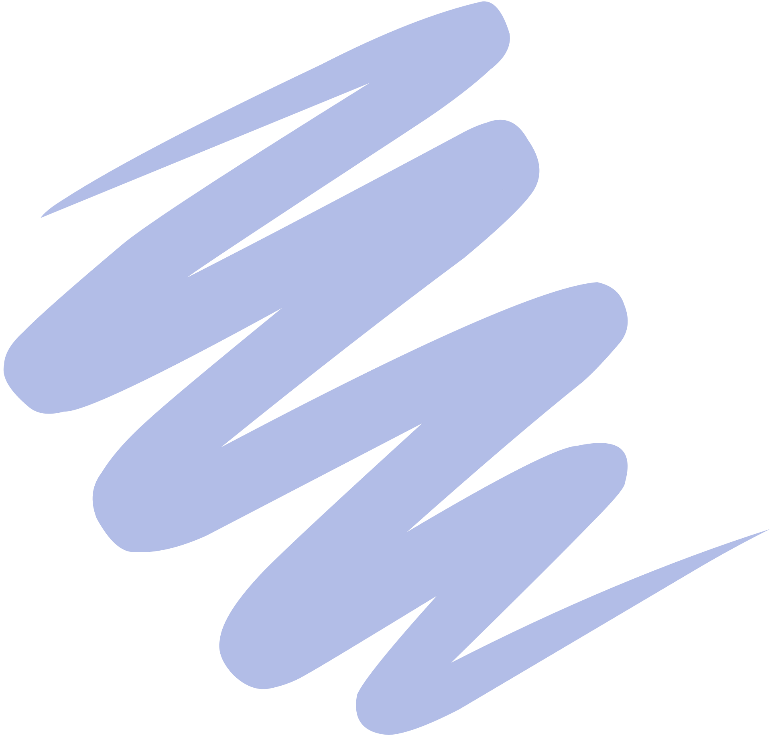 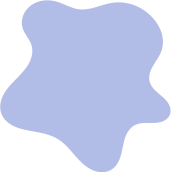 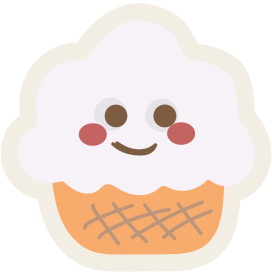 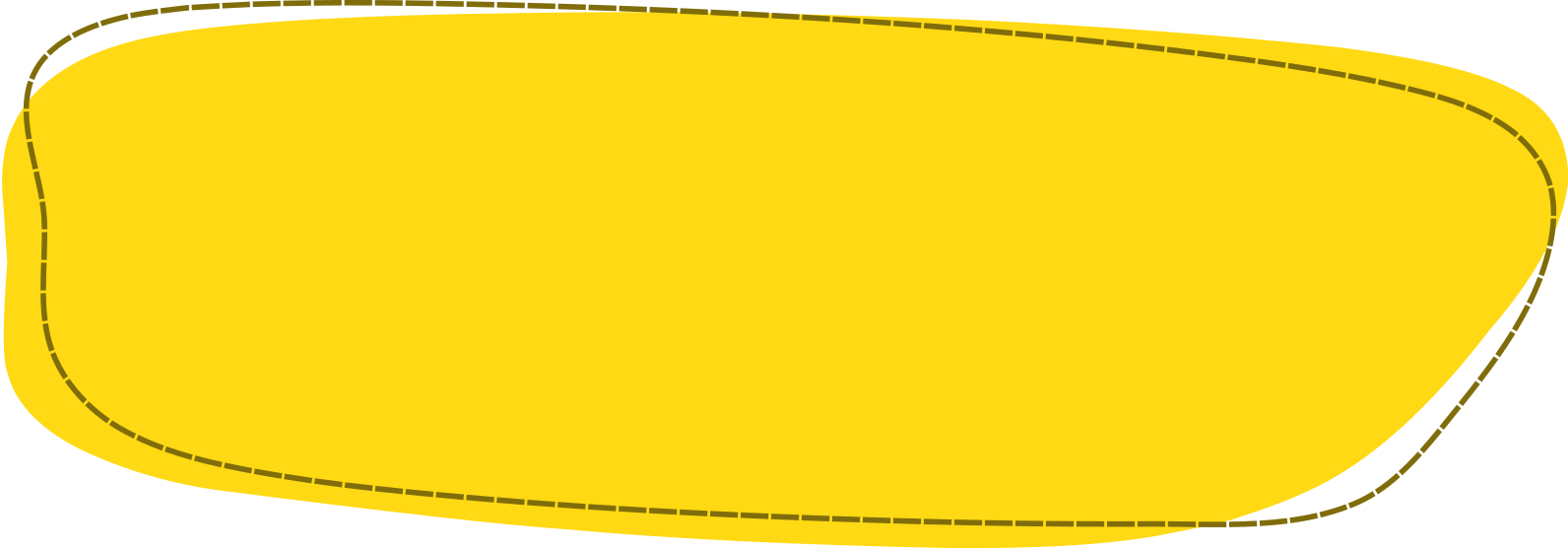 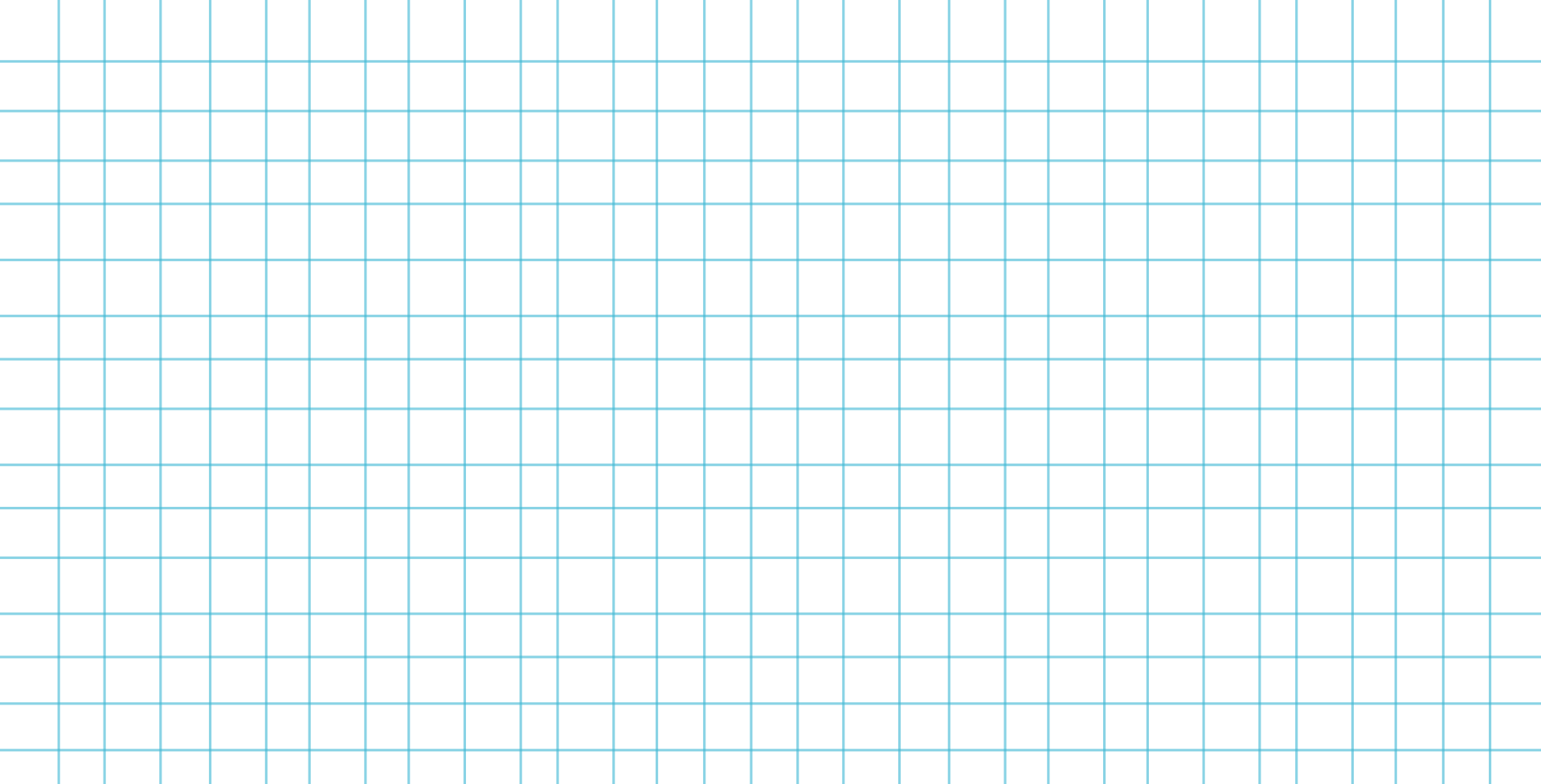 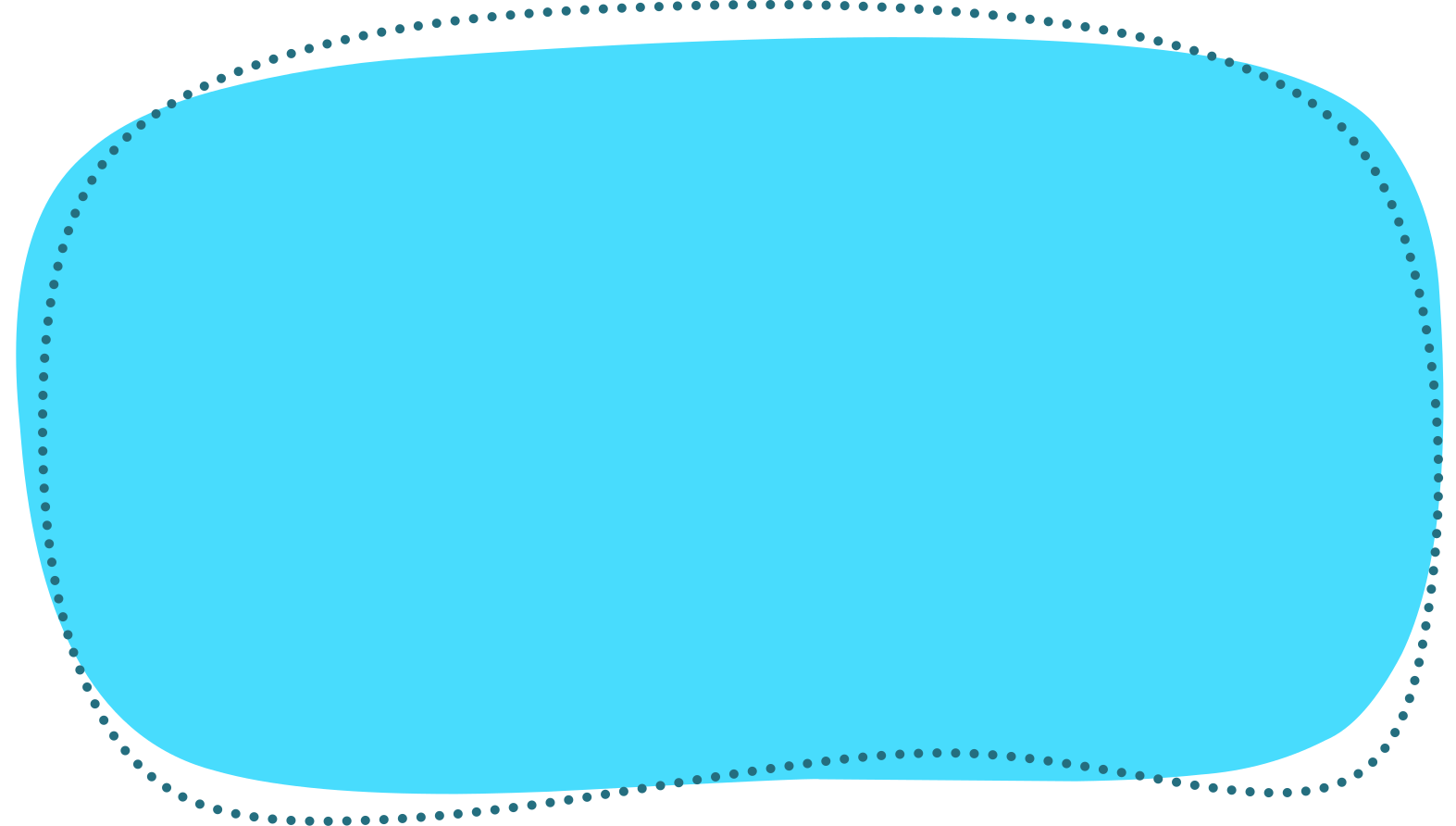 NỘI DUNG BÀI HỌC
Sưu tầm và chia sẻ với bạn tranh ảnh về Trái Đất
Viết đoạn văn tả bức tranh về Trái Đất
Trao đổi bài làm với bạn để góp ý và sửa lỗi. Bình chọn các đoạn văn hay
Tìm đọc sách báo viết về hành tinh xanh của chúng ta
Viết phiếu đọc sách theo mẫu
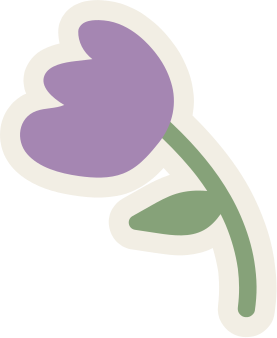 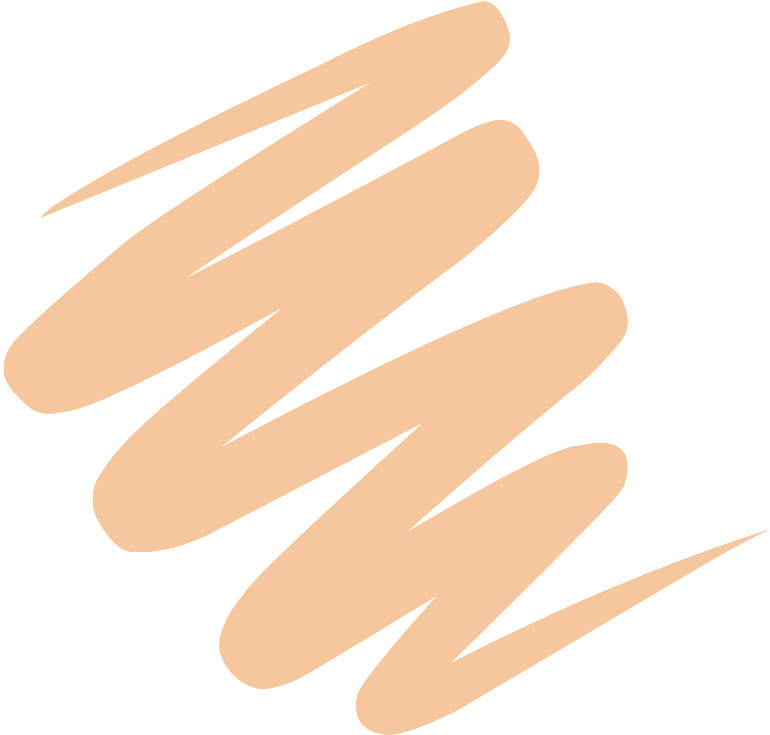 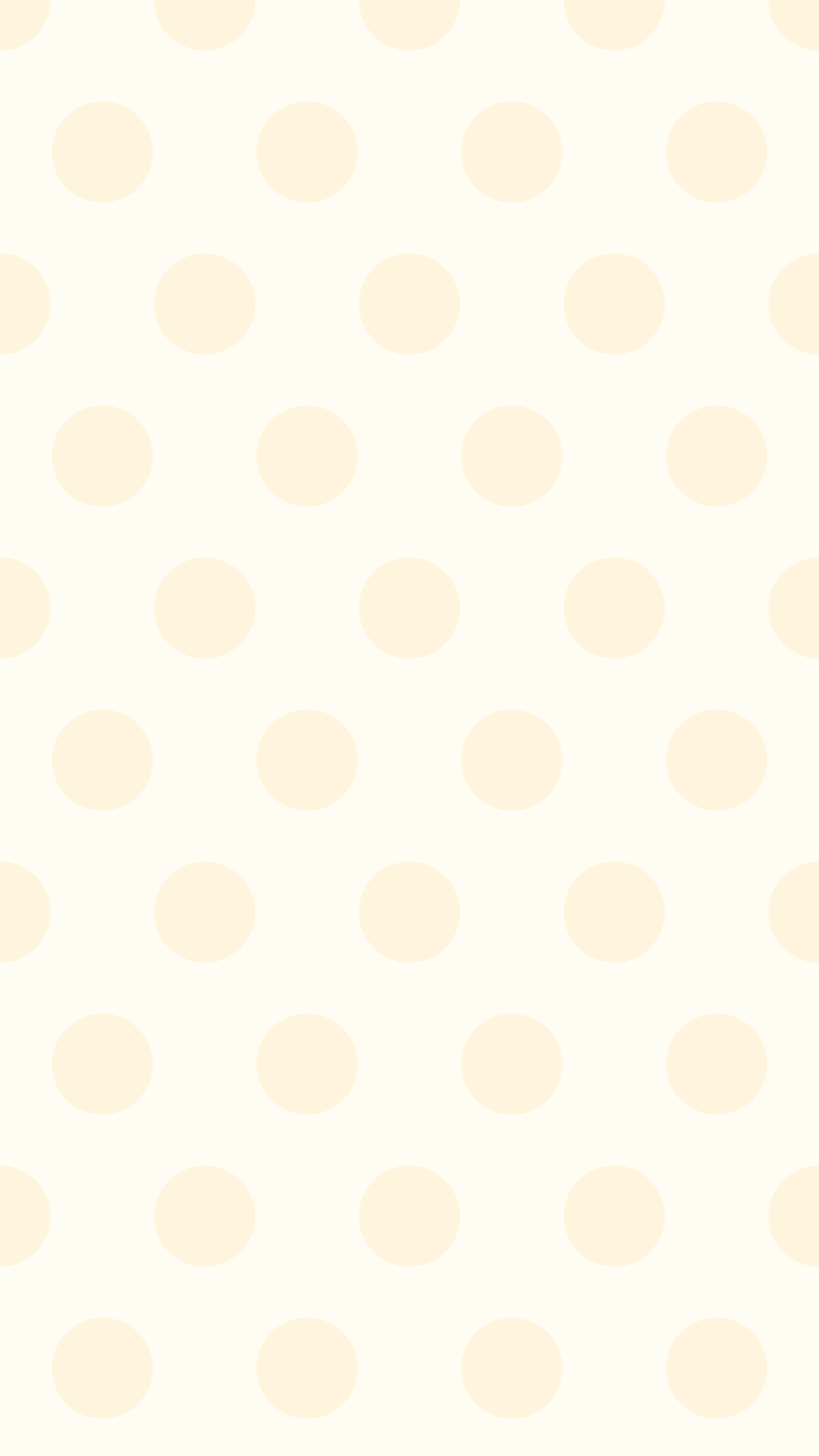 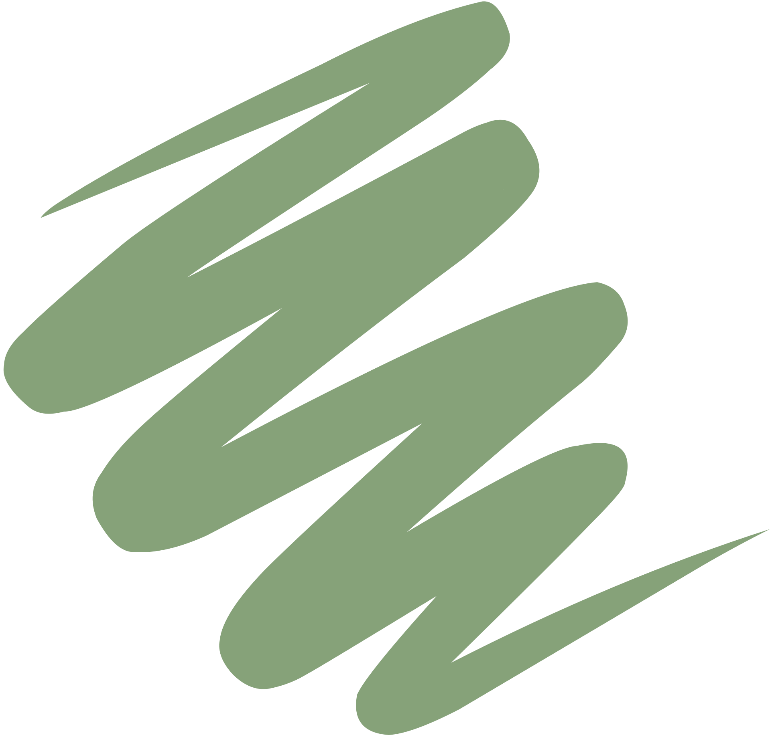 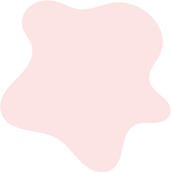 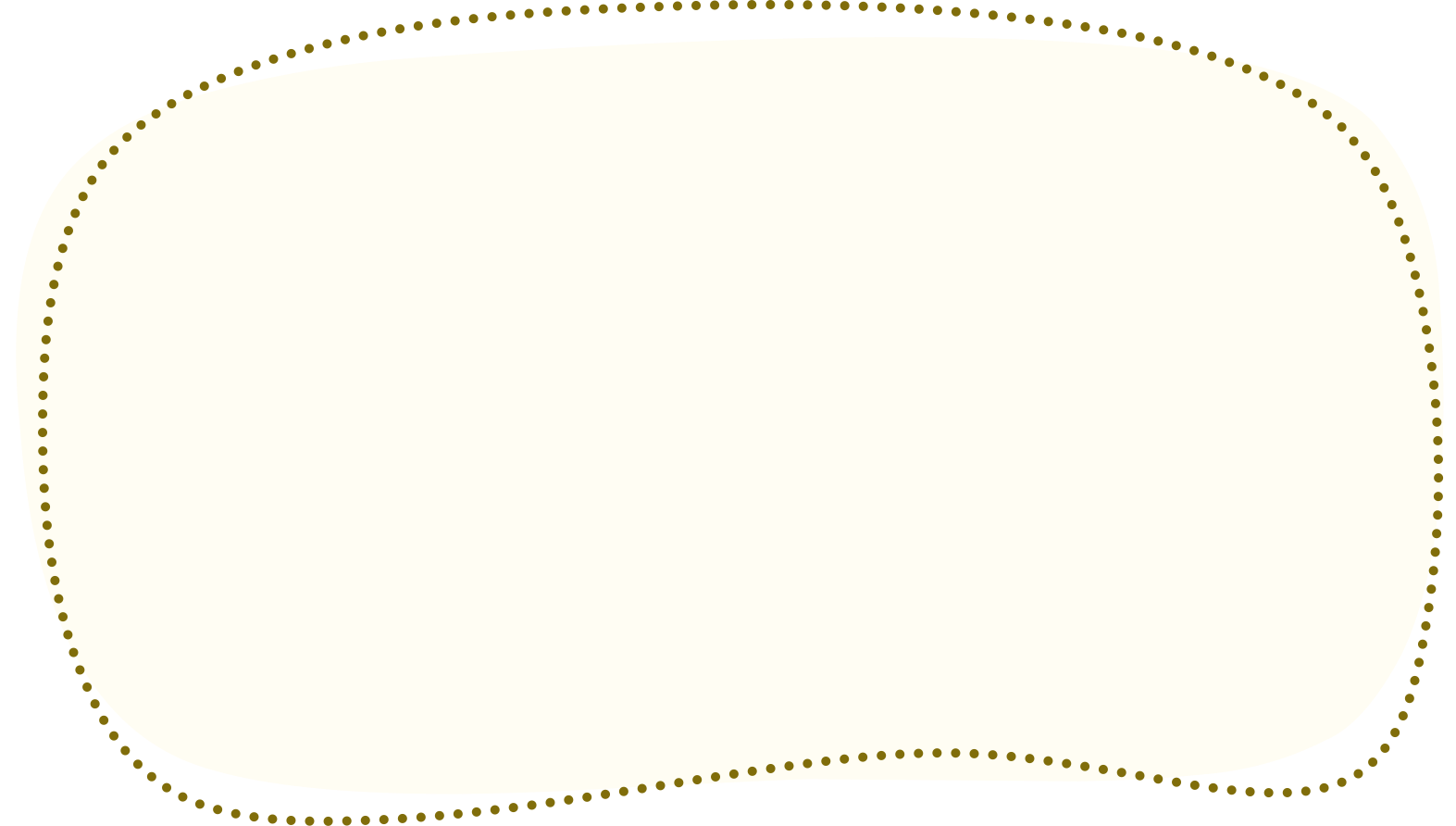 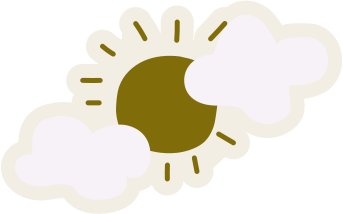 1. Sưu tầm và chia sẻ với bạn tranh ảnh về Trái Đất
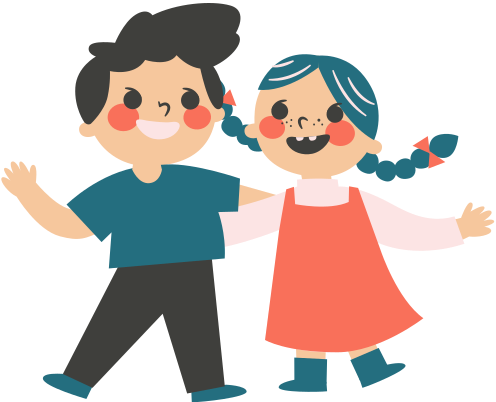 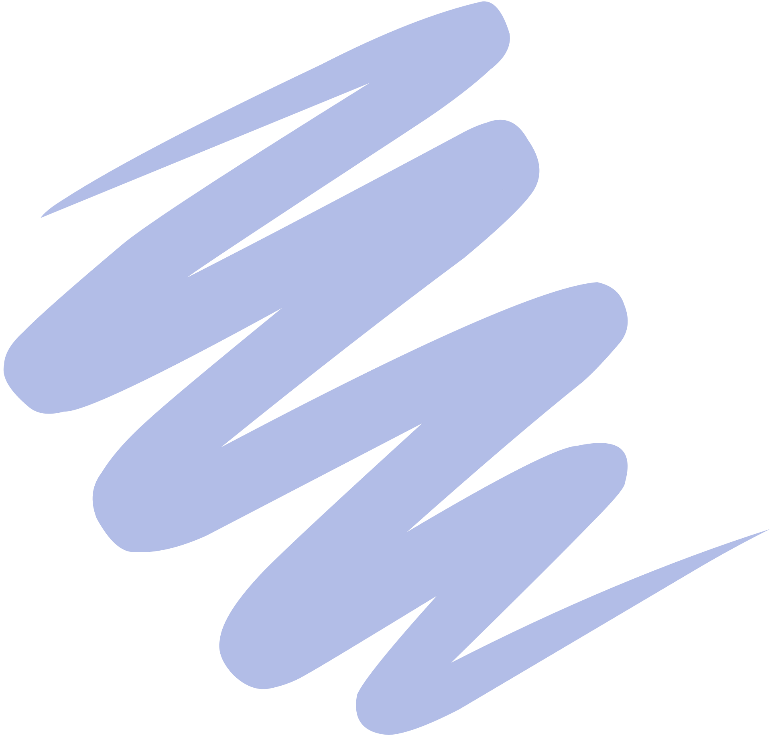 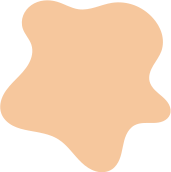 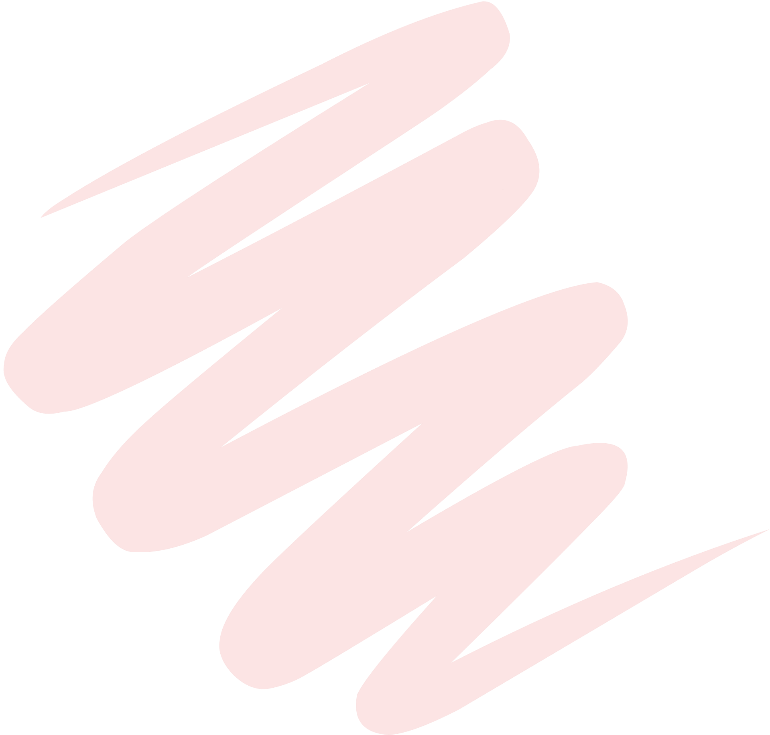 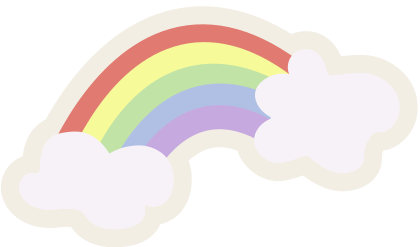 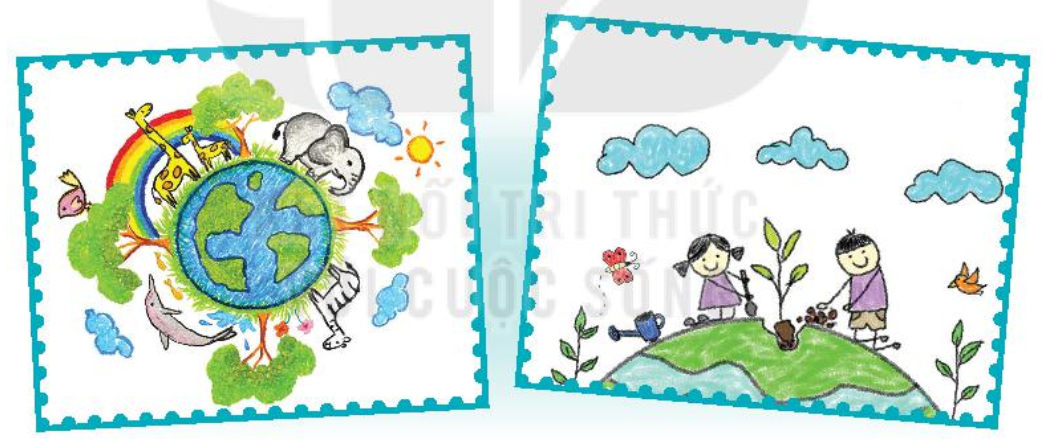 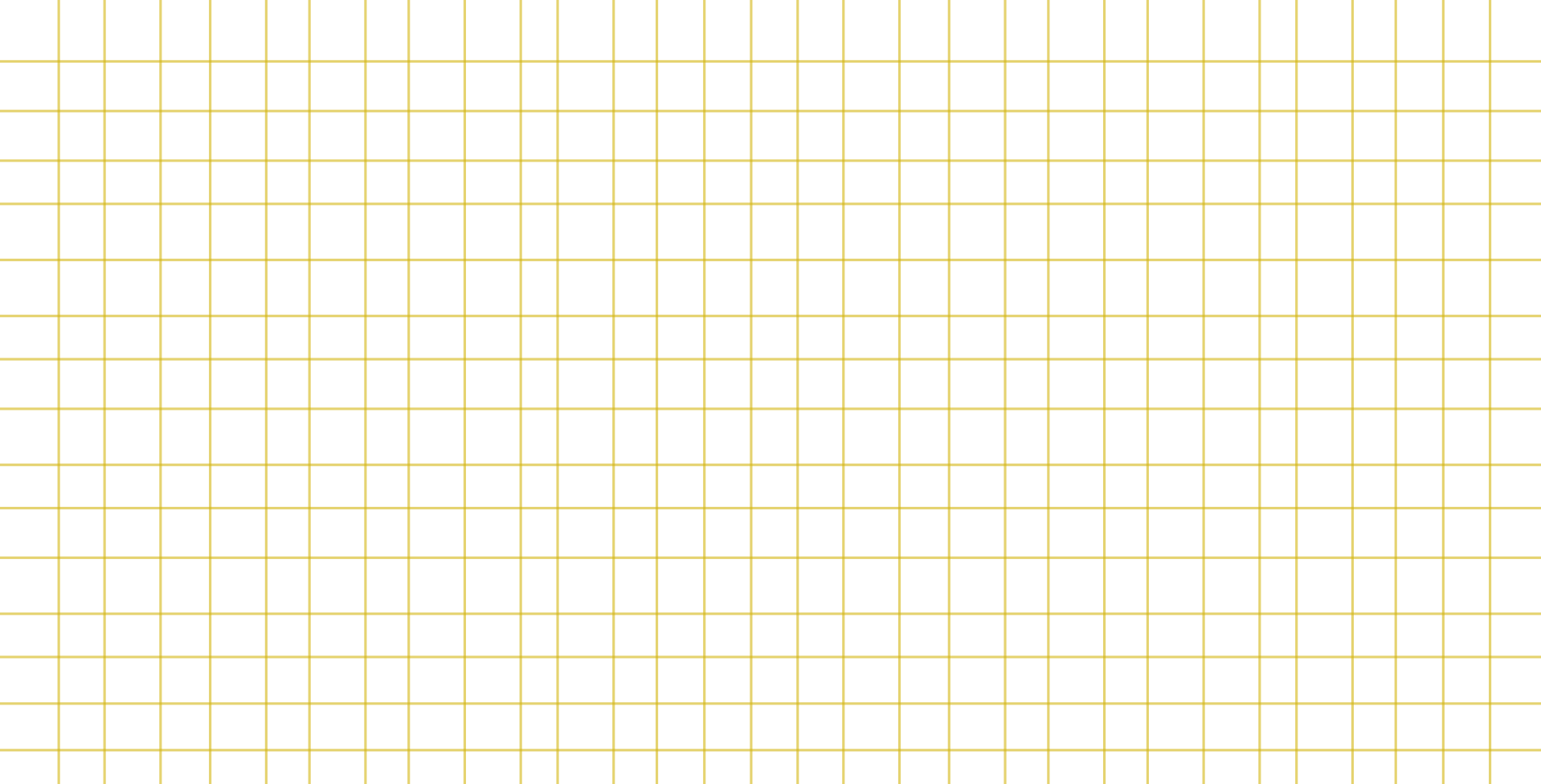 Nói với bạn về nội dung tranh dựa theo gợi ý: Tên bức tranh, tác giả, nội dung bức tranh. Ví dụ:
Tranh vẽ về vẻ đẹp của Trái Đất: Động – thực vật, sông biển,...
Hiện tượng Trái Đất bị ô nhiễm: nước, đất, không khí,… 
Việc làm của con người đối với Trái Đất.
Nhận xét, góp ý cho nhau.
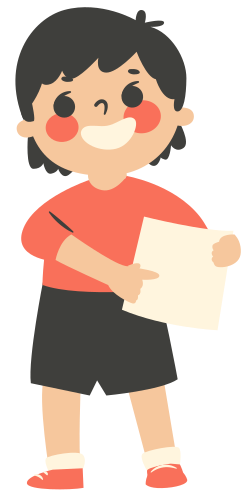 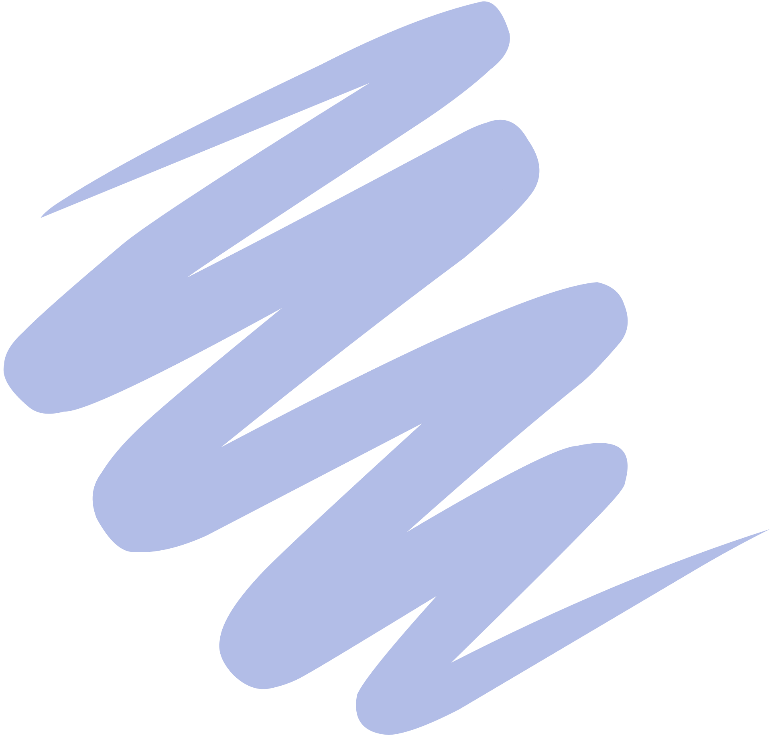 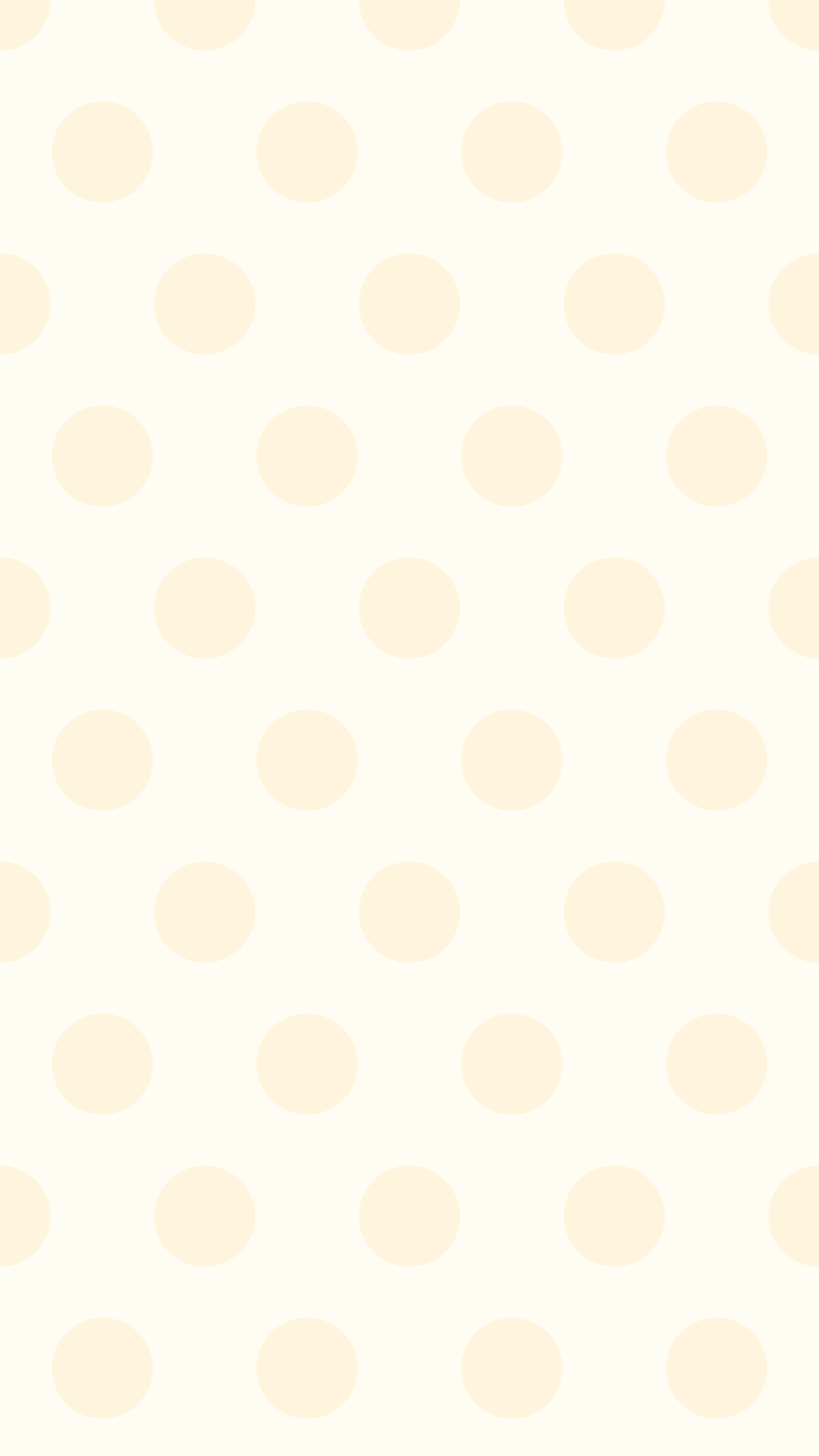 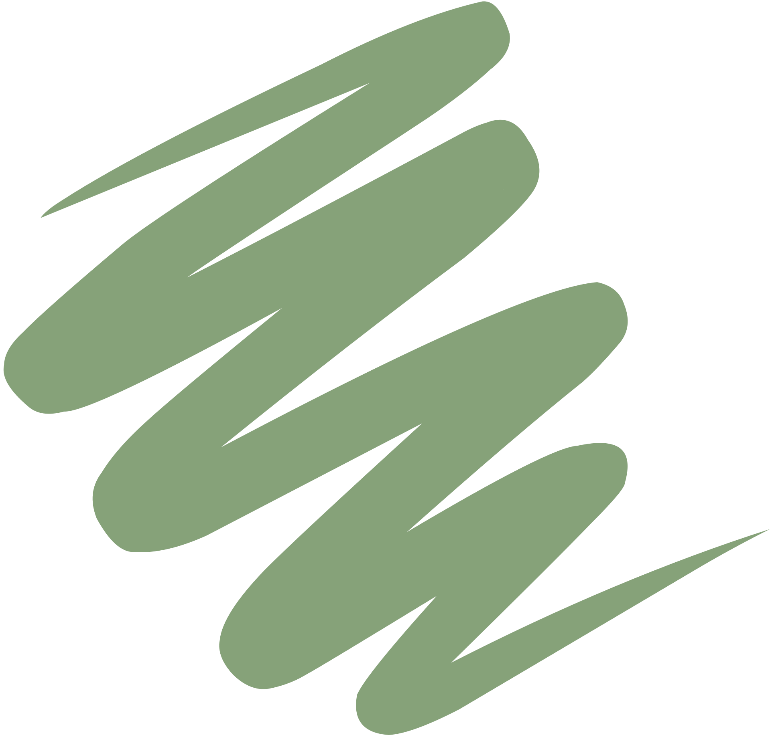 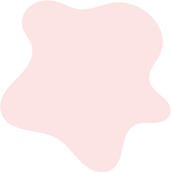 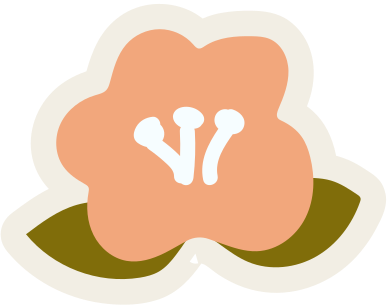 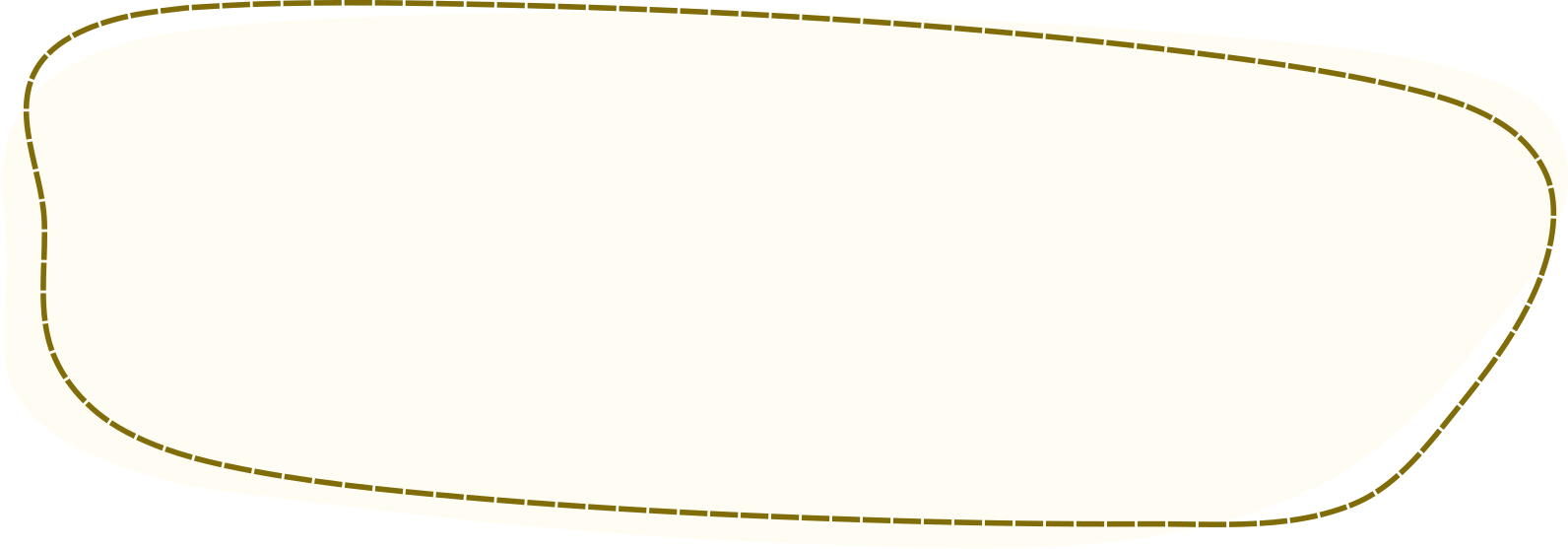 2. Viết đoạn văn tả bức tranh về Trái Đất
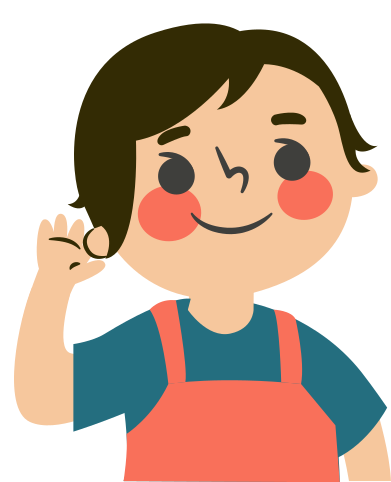 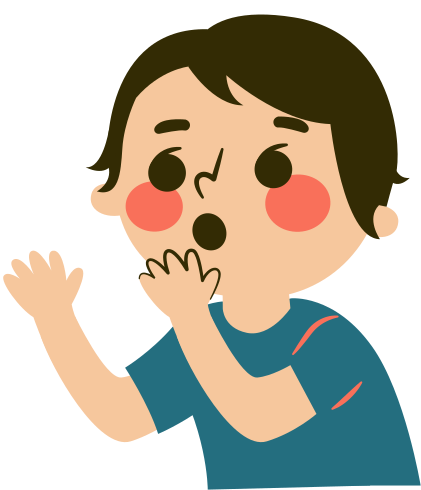 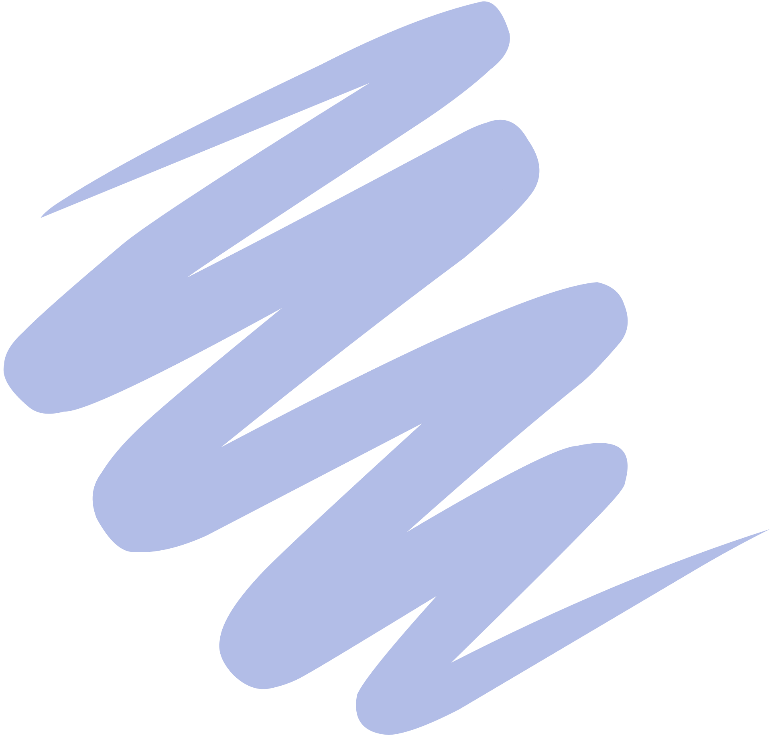 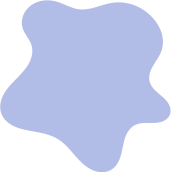 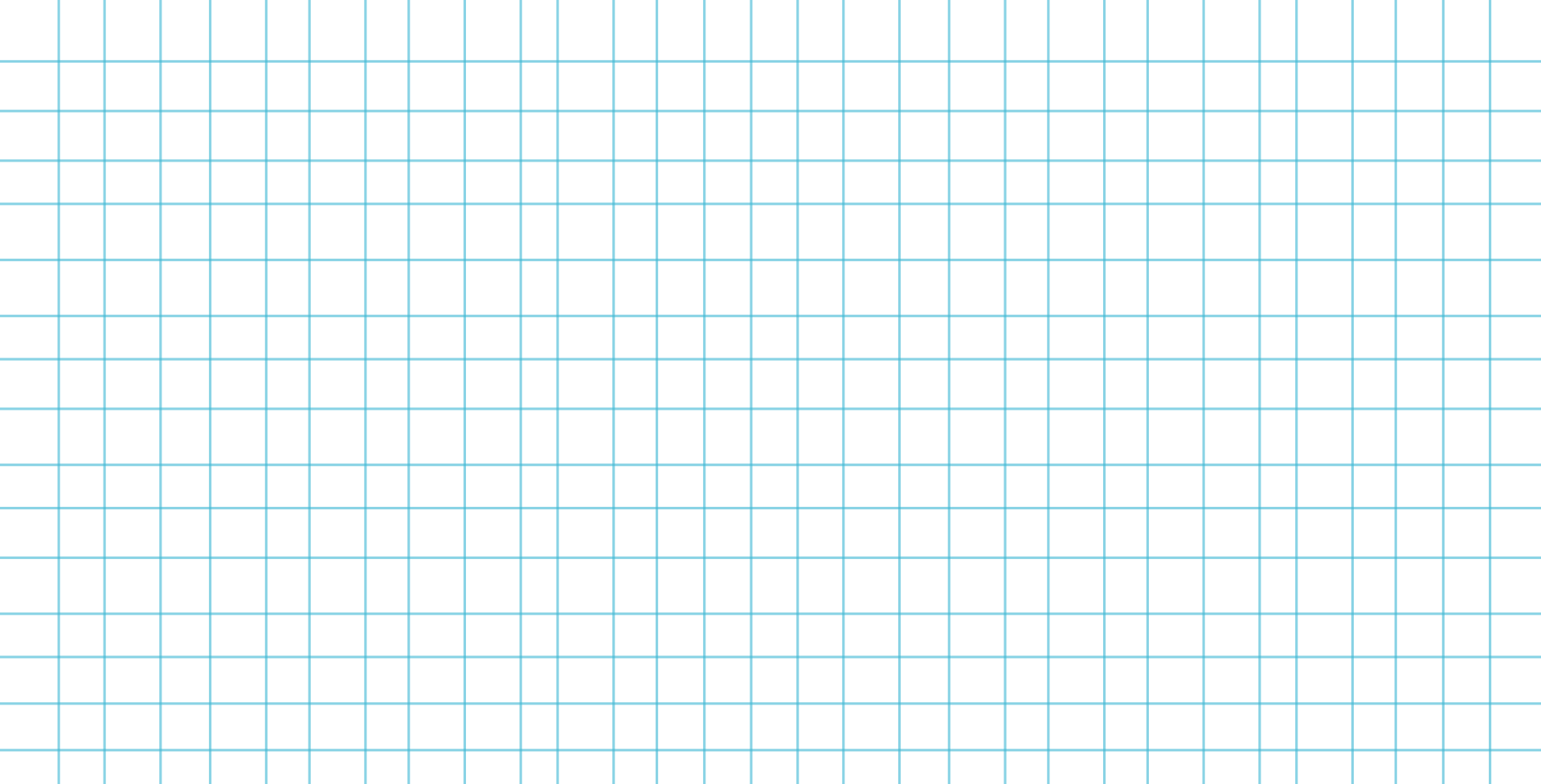 a. Giới thiệu bức tranh về Trái Đất (tên bức tranh, người vẽ,…)
b. Tả bức tranh
Màu sắc, hình ảnh nổi bật của bức tranh
Ý nghĩa của bức tranh
Những sự vật, hoạt động được vẽ trong tranh
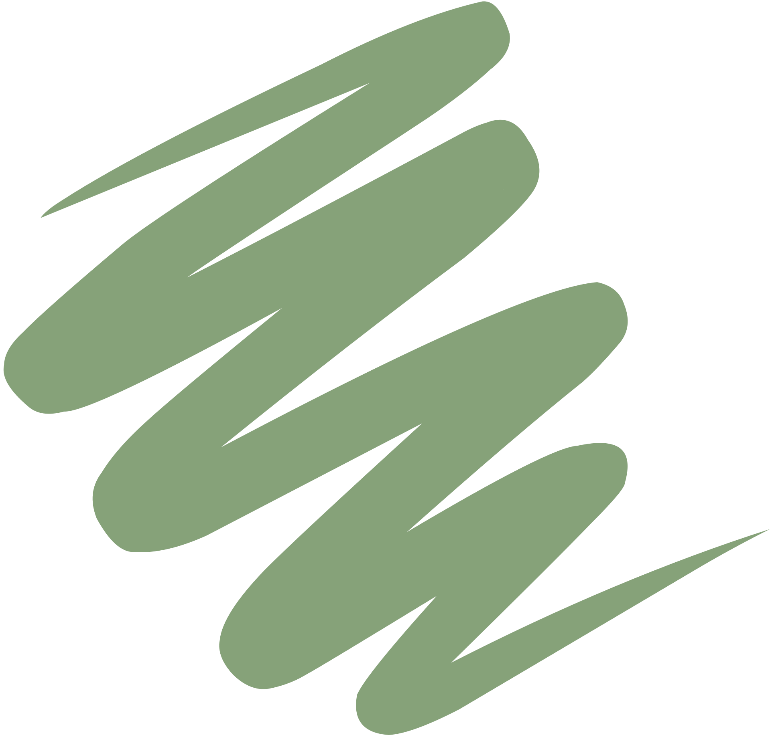 c. Cảm nghĩ của em khi ngắm bức tranh
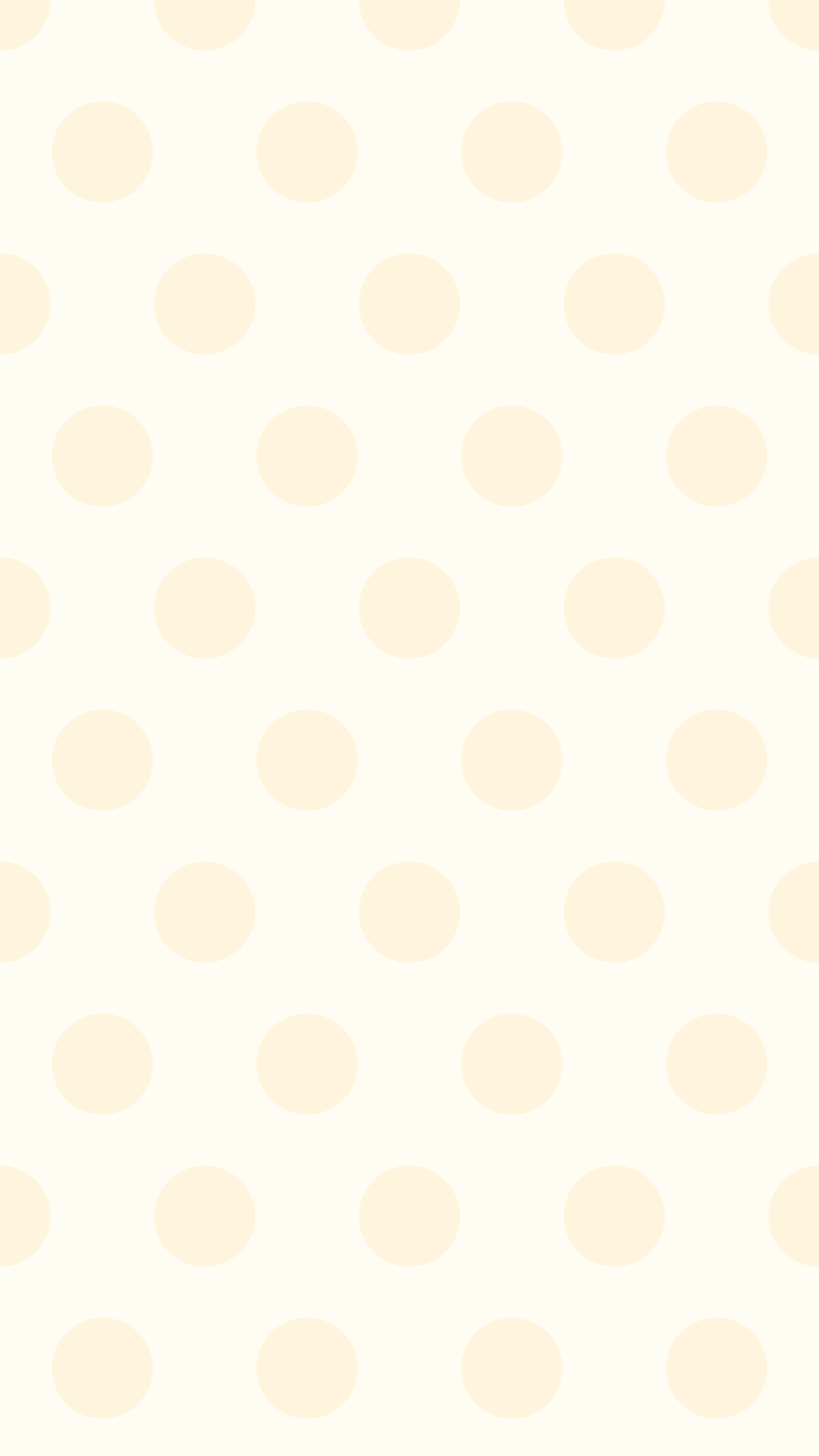 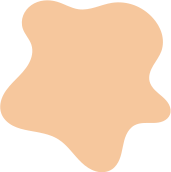 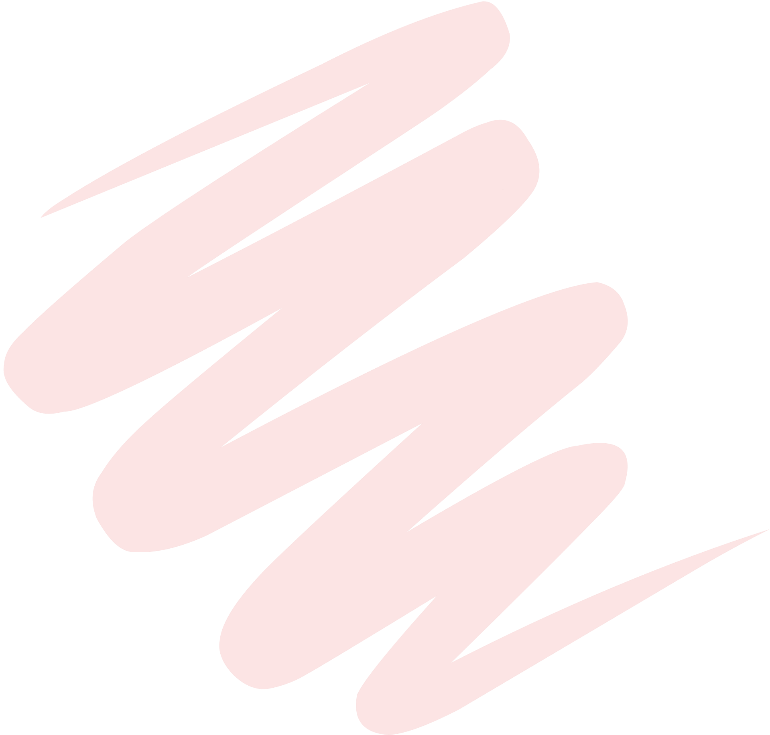 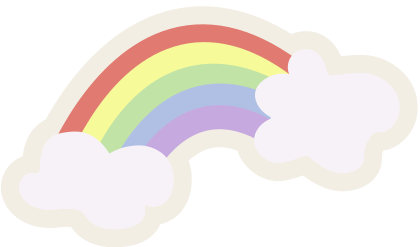 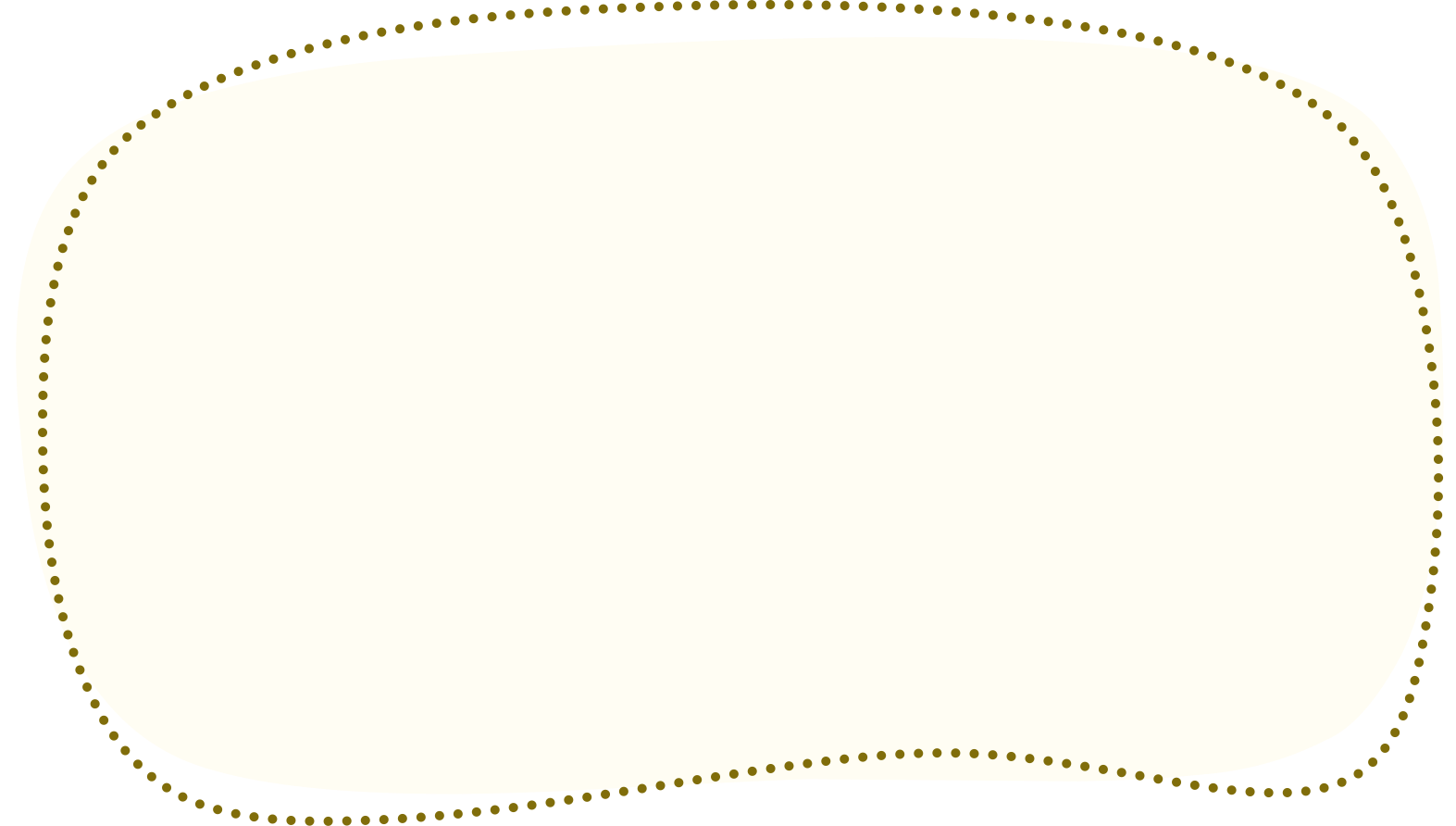 3. Trao đổi bài làm với bạn để góp ý và sửa lỗi. Bình chọn các đoạn văn hay
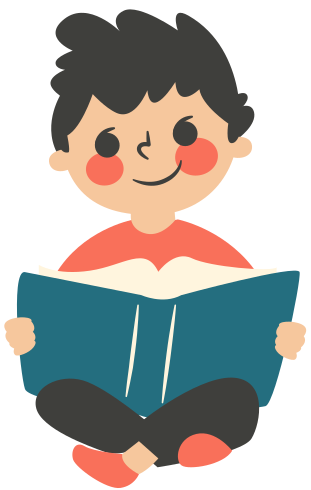 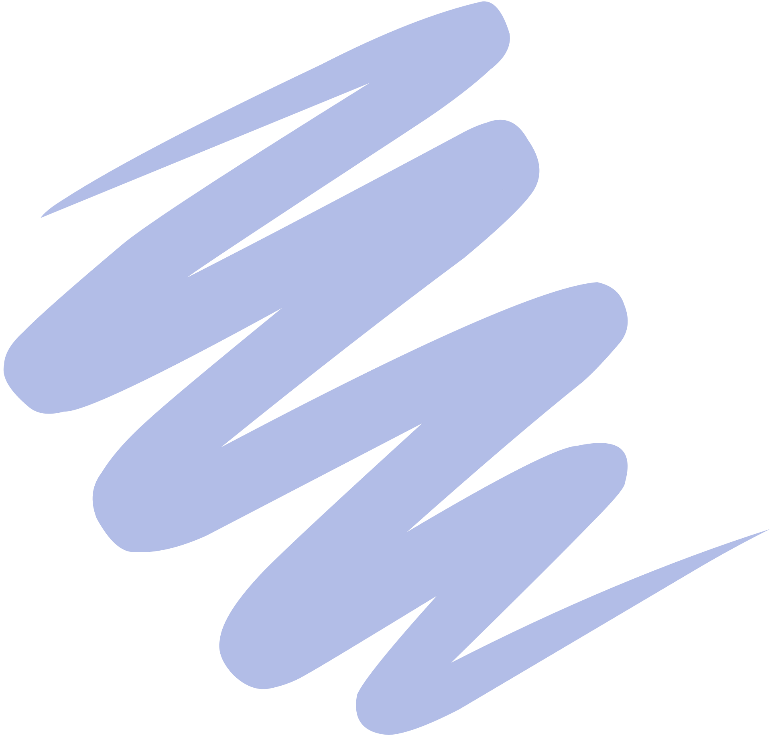 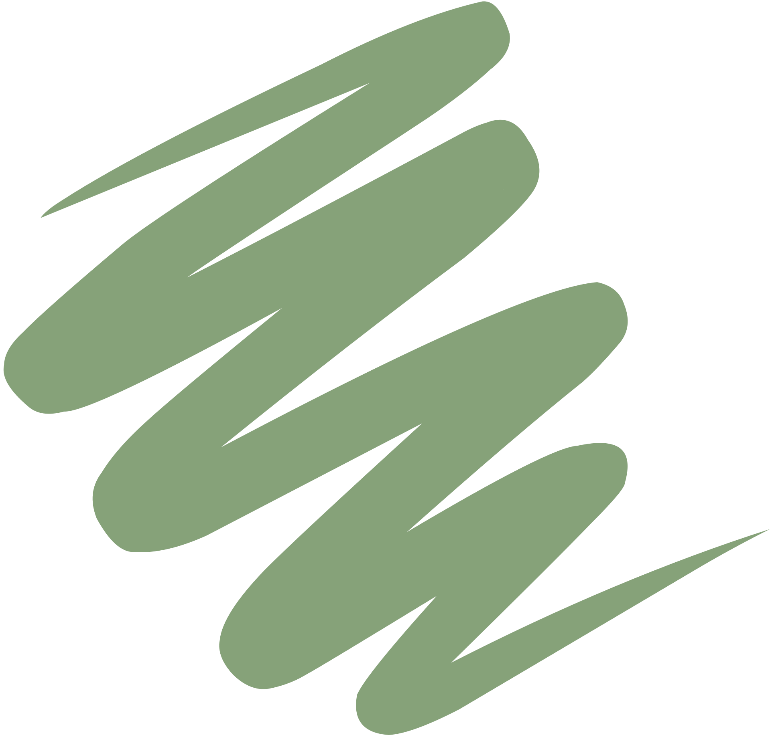 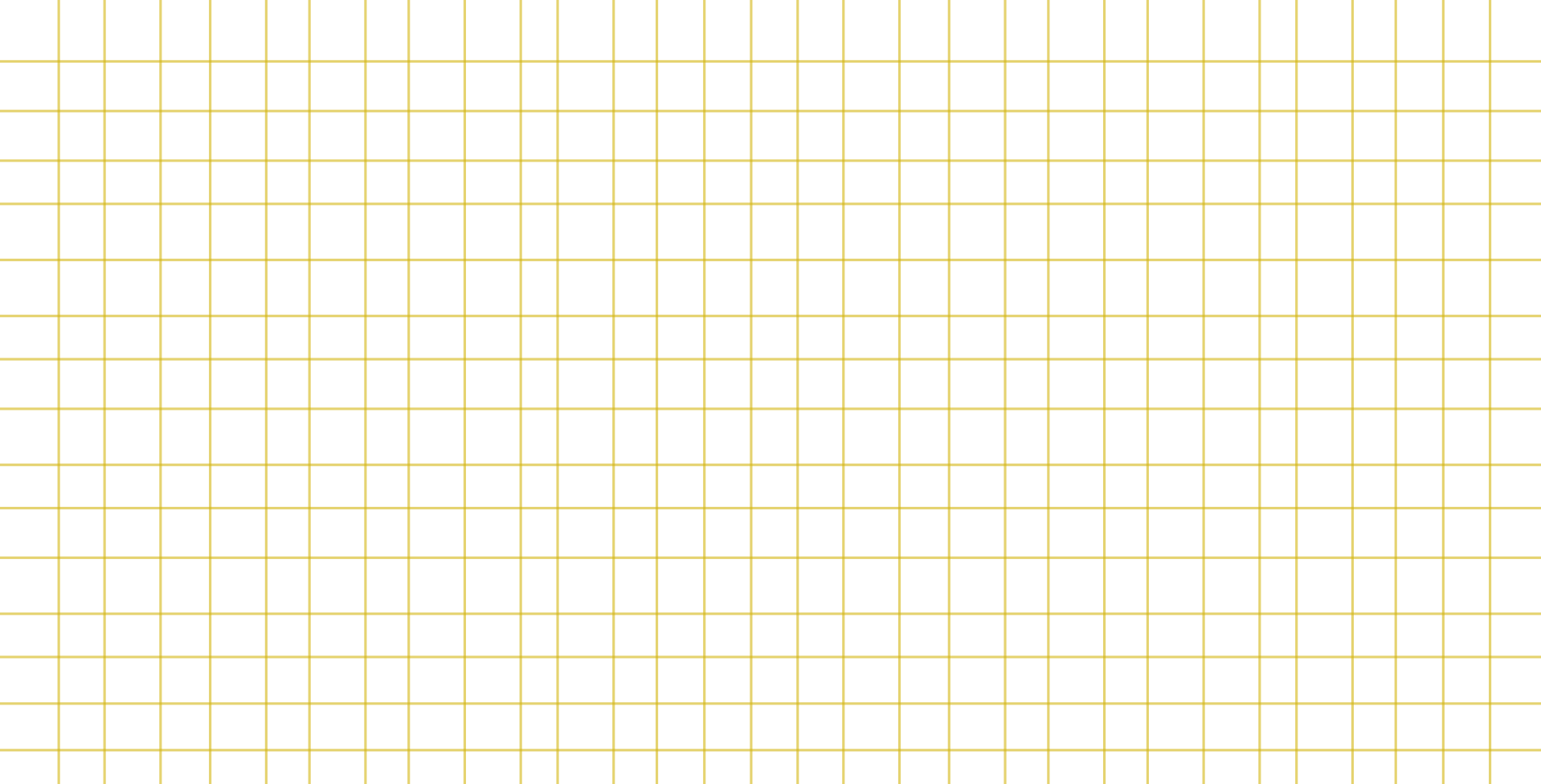 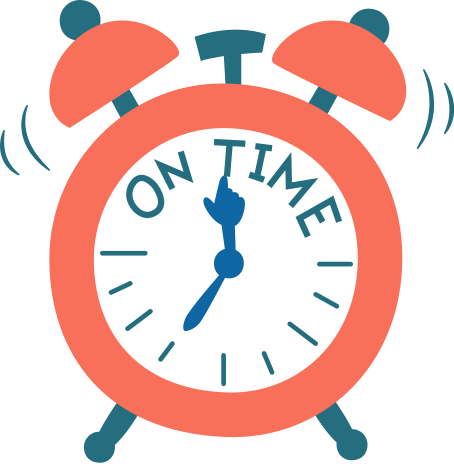 Hoạt động nhóm
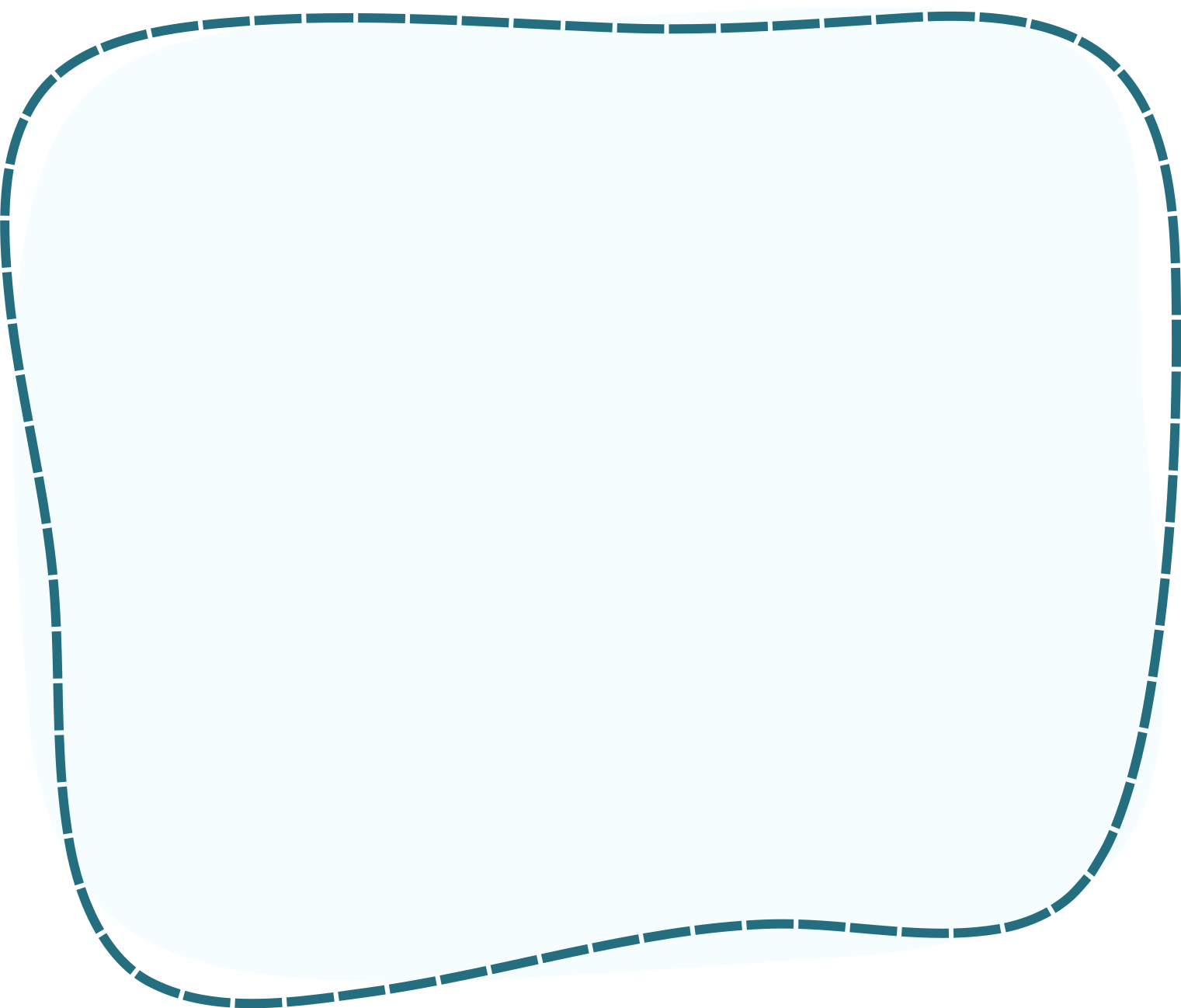 Đọc cho các bạn nghe đoạn văn vừa viết.
Góp ý cho nhau về nội dung, hình thức trình bày.
Sửa lỗi dùng từ ngữ, lỗi viết hoa, lỗi chính tả,... (nếu có).
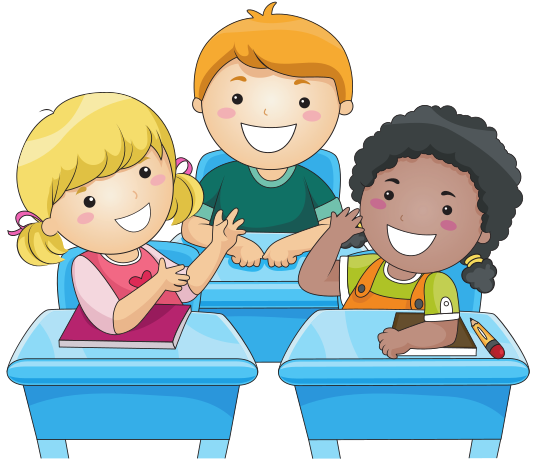 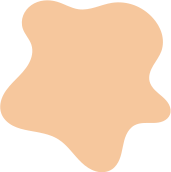 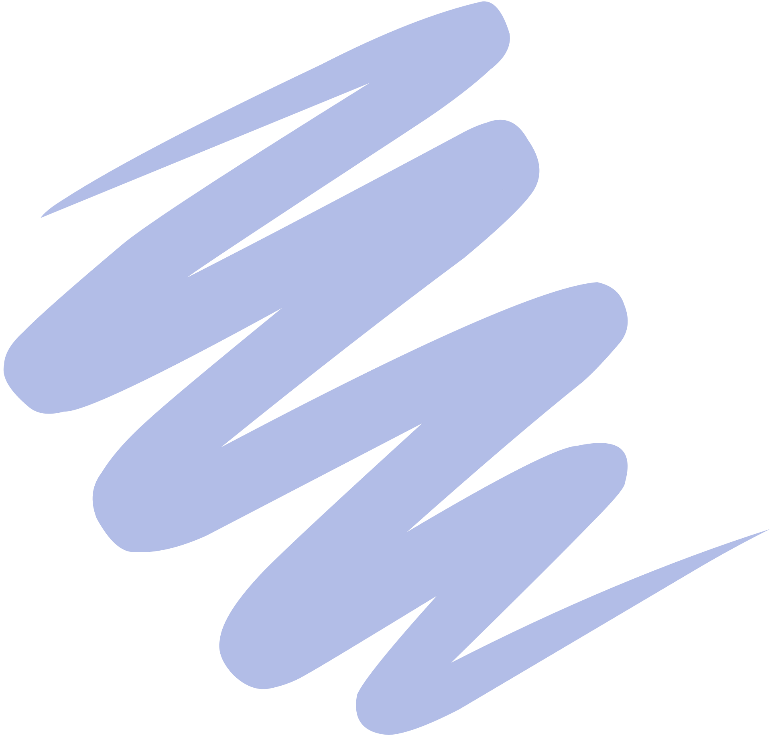 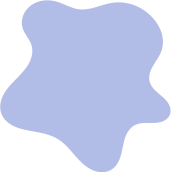 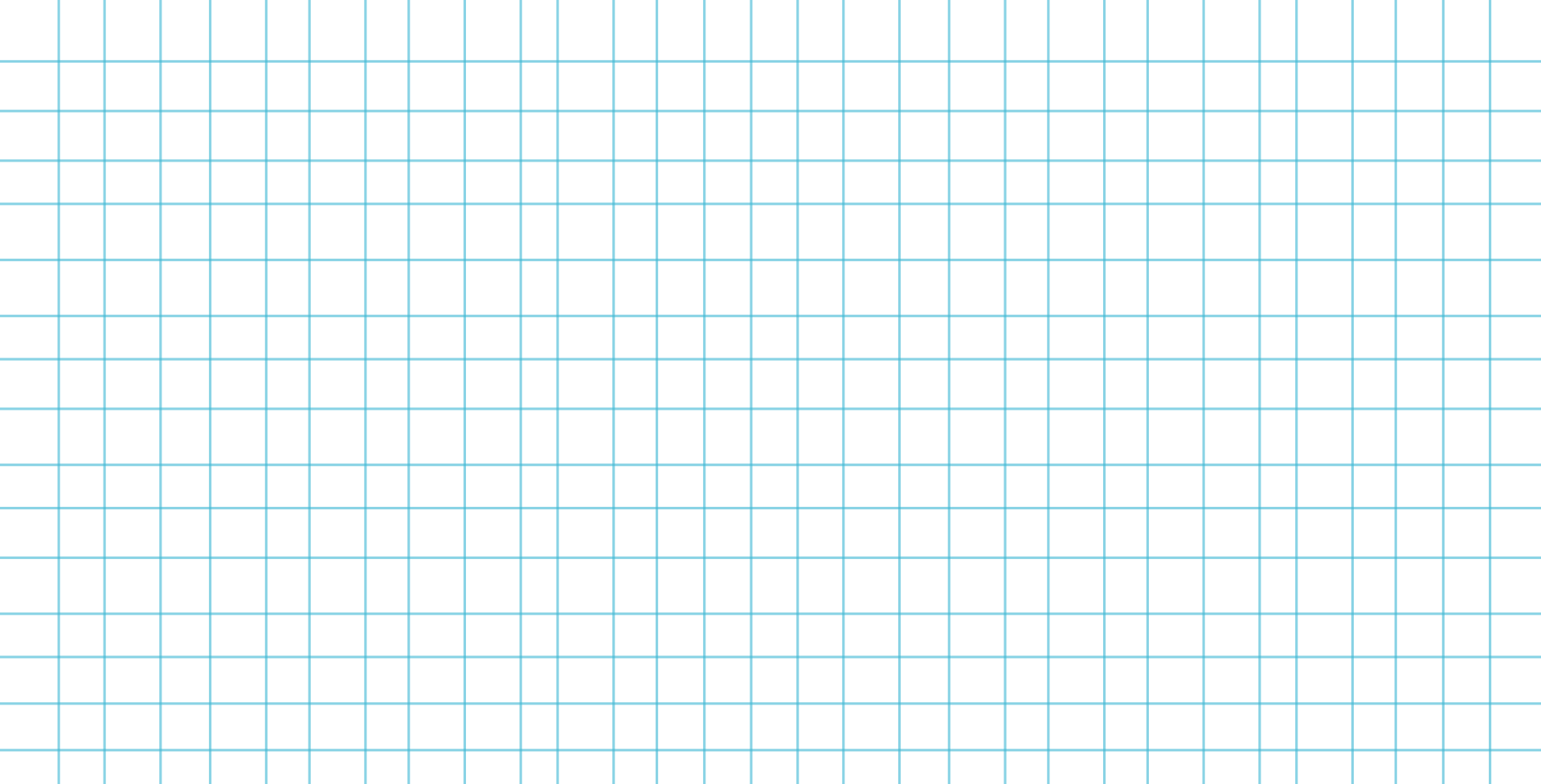 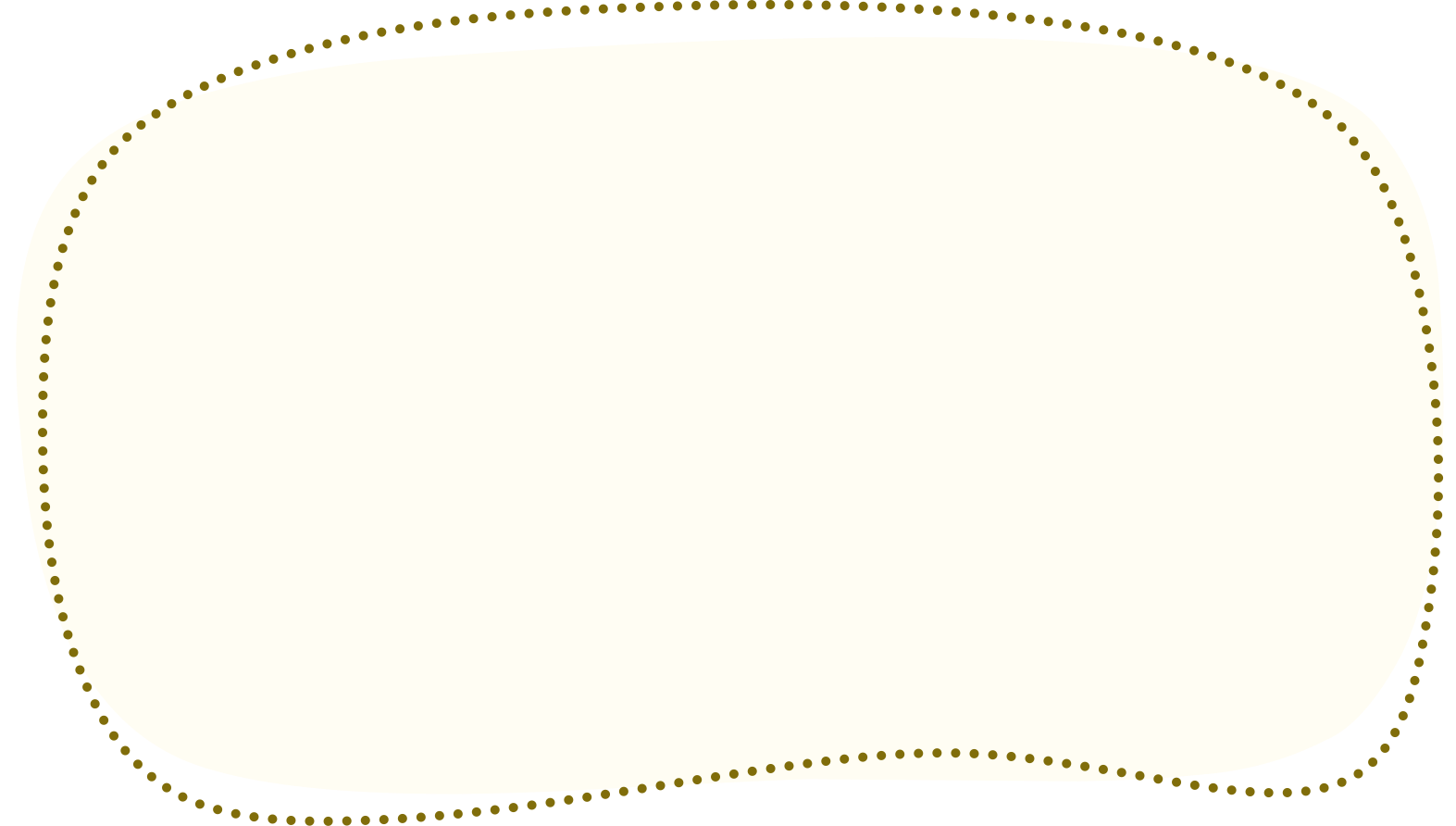 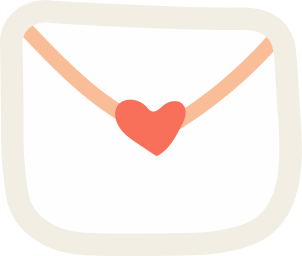 4. Tìm đọc sách báo viết về hành tinh xanh của chúng ta
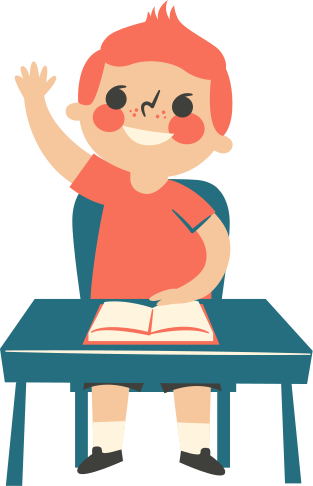 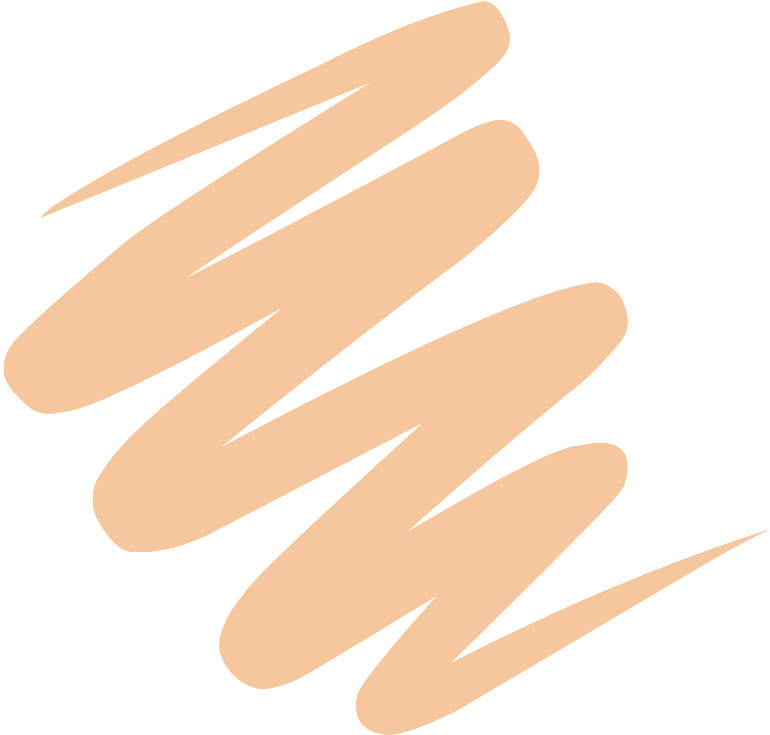 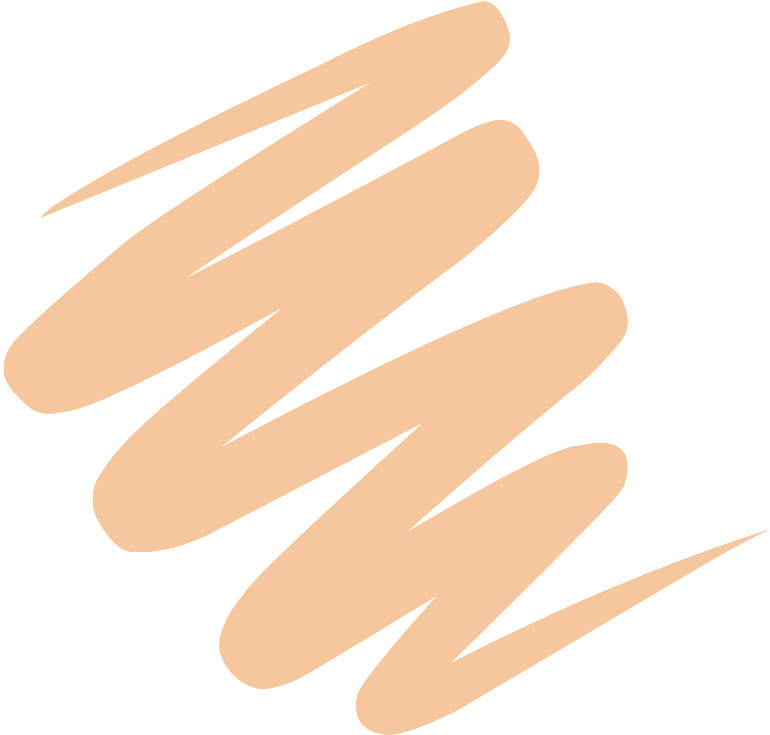 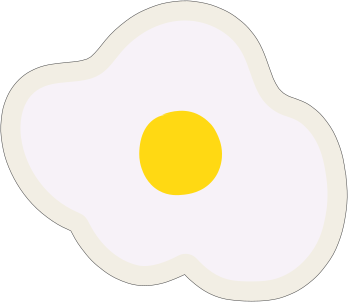 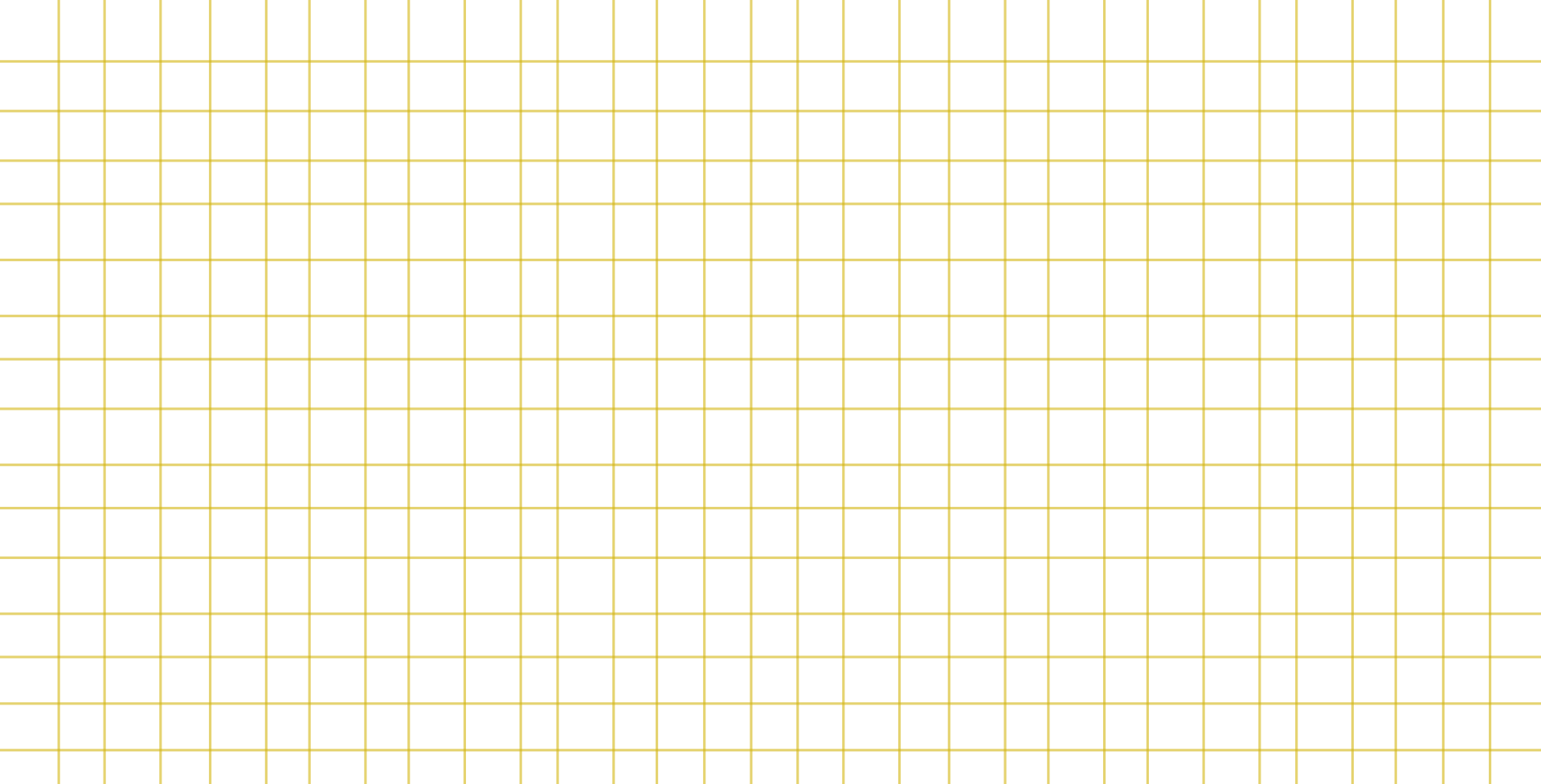 Tên bài đọc là gì?
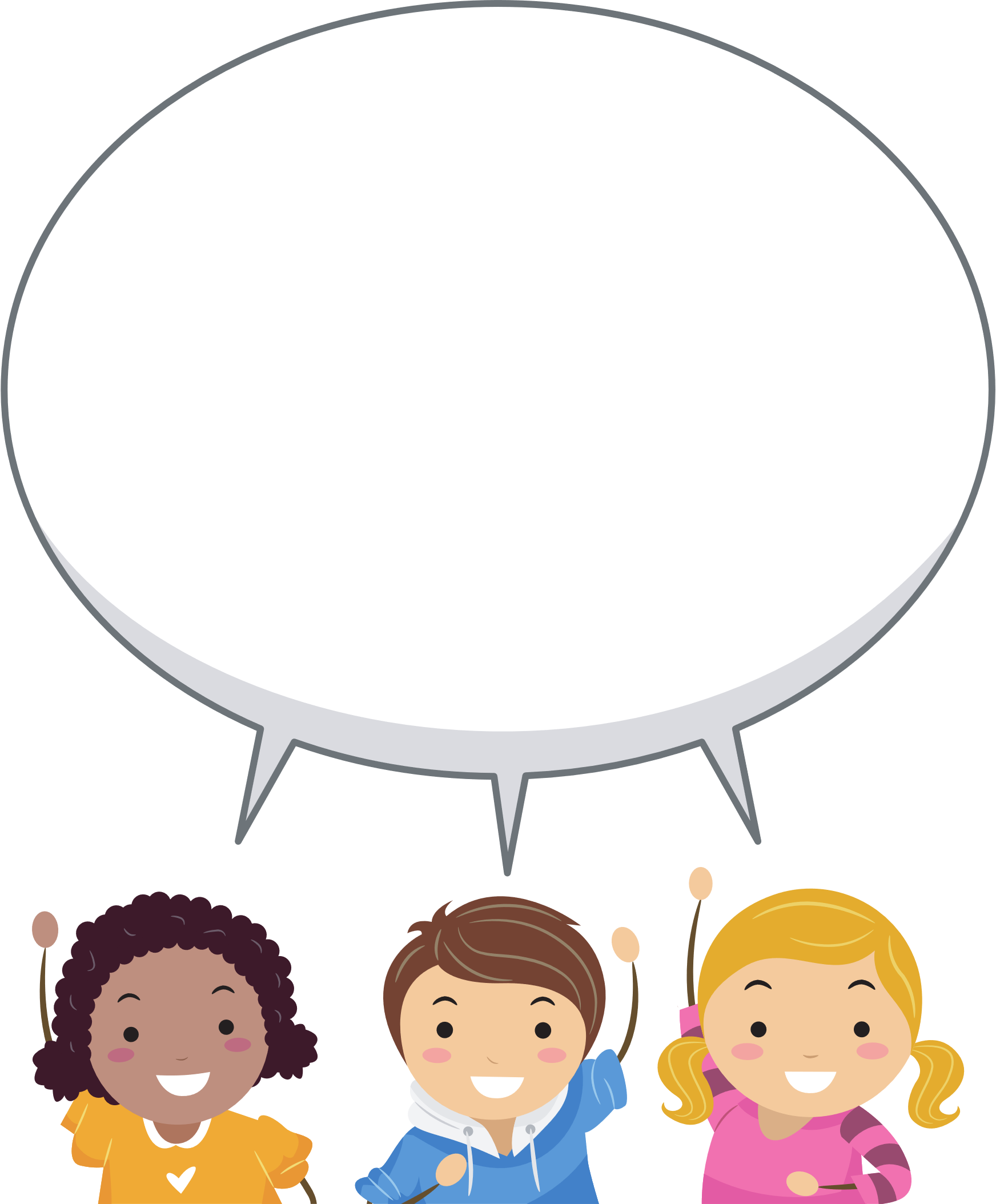 Tác giả của bài đọc là ai?
Tự đọc văn bản ở nhà, ghi nhớ một số thông tin về bài đọc
Nội dung bài đọc viết về điều gì? 
Vẻ đẹp của bầu trời, Trái Đất, thiên nhiên - rừng cây, sông suối, biển cả,…
Hiện tượng ô nhiễm đất, không khí, nước
Những việc làm của con người nhằm bảo vệ môi trường,…
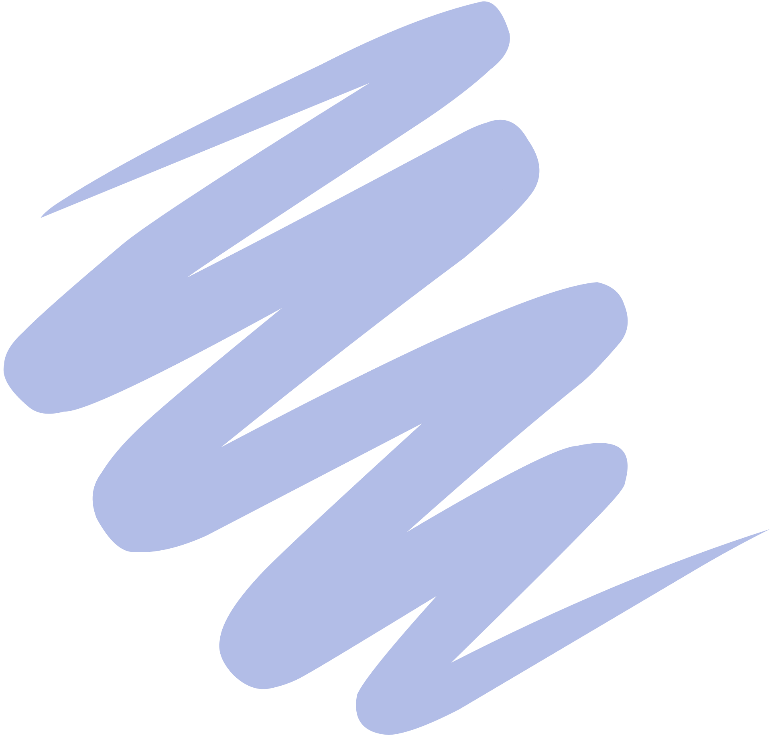 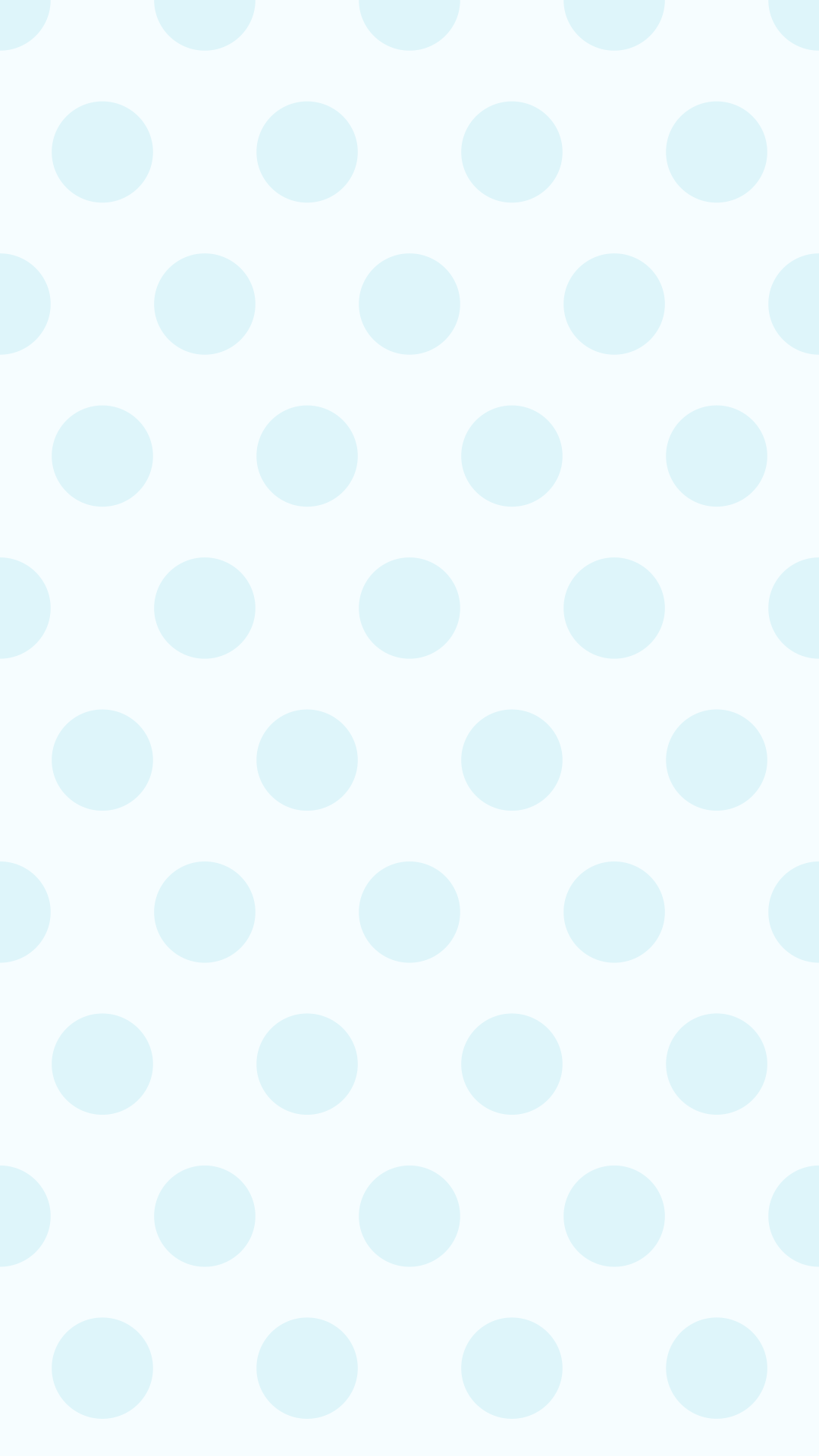 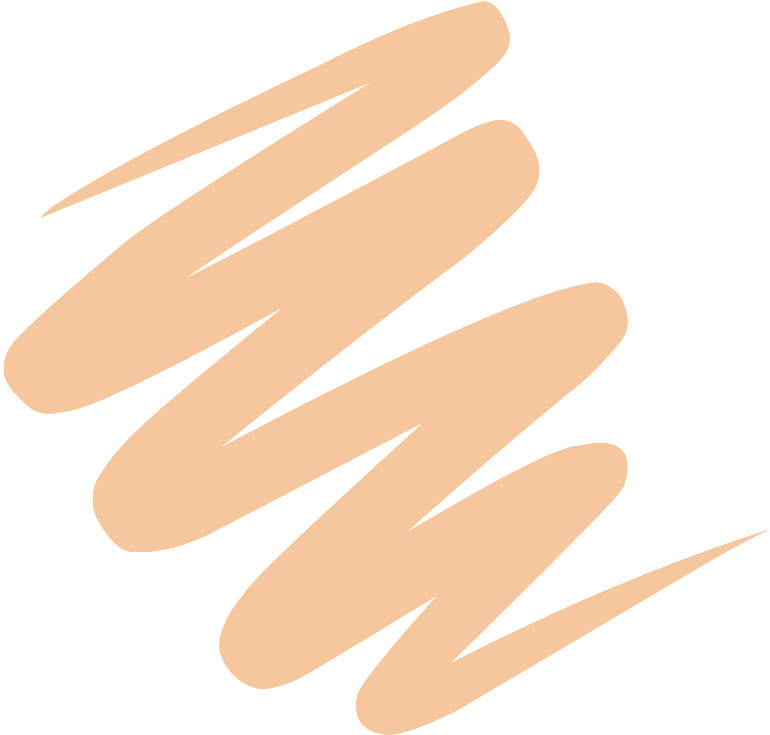 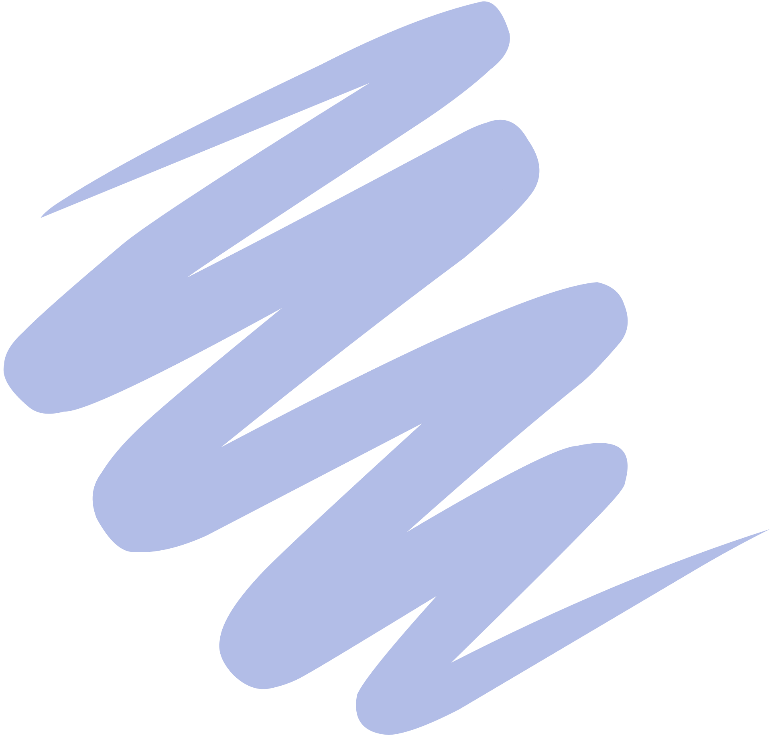 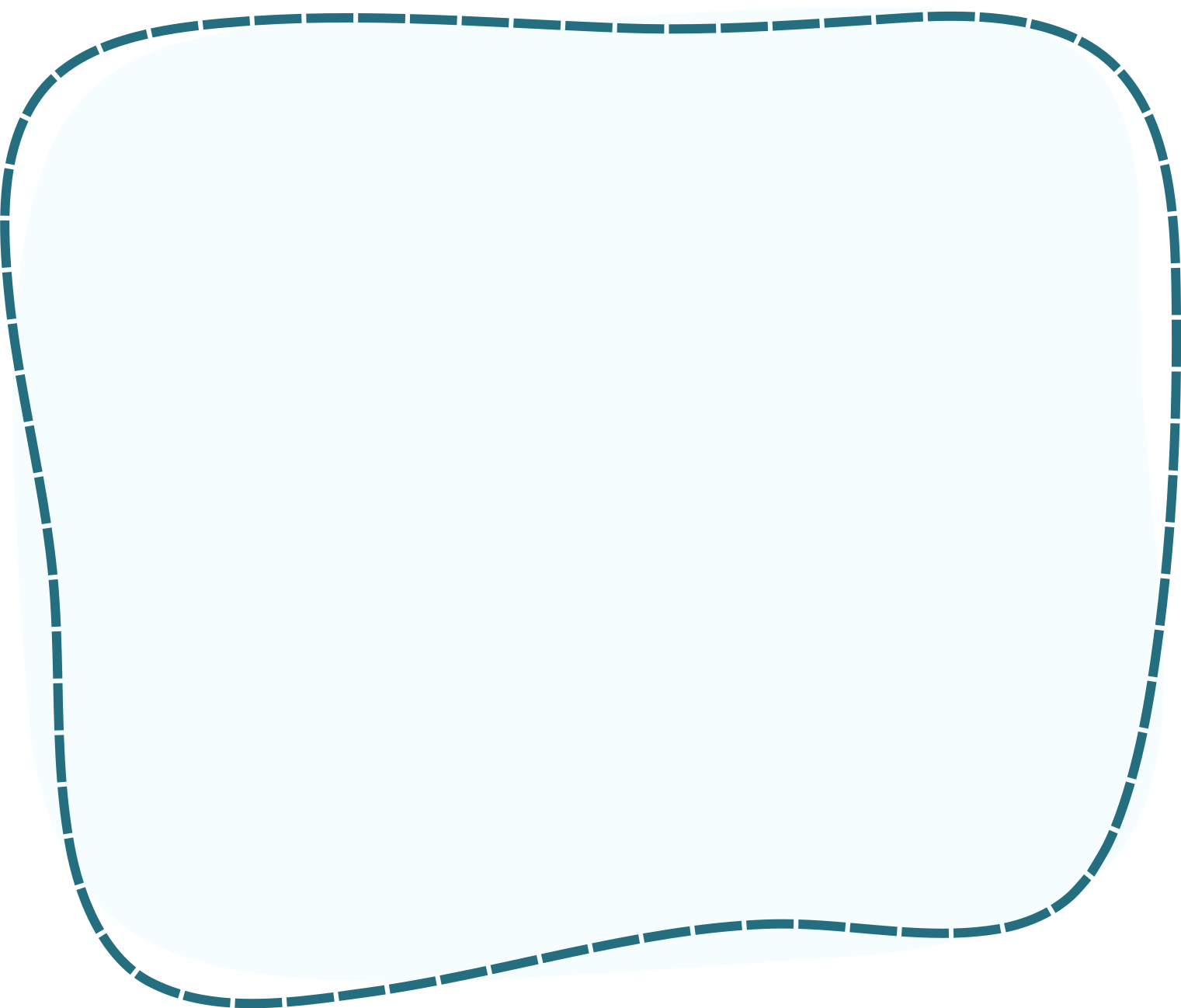 5. Viết phiếu đọc sách theo mẫu
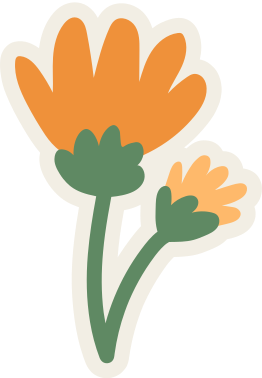 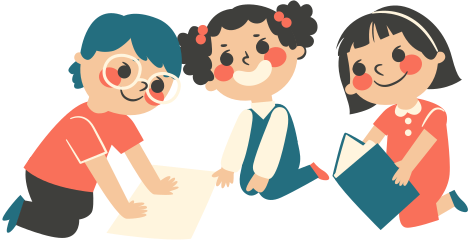 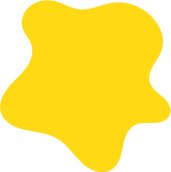 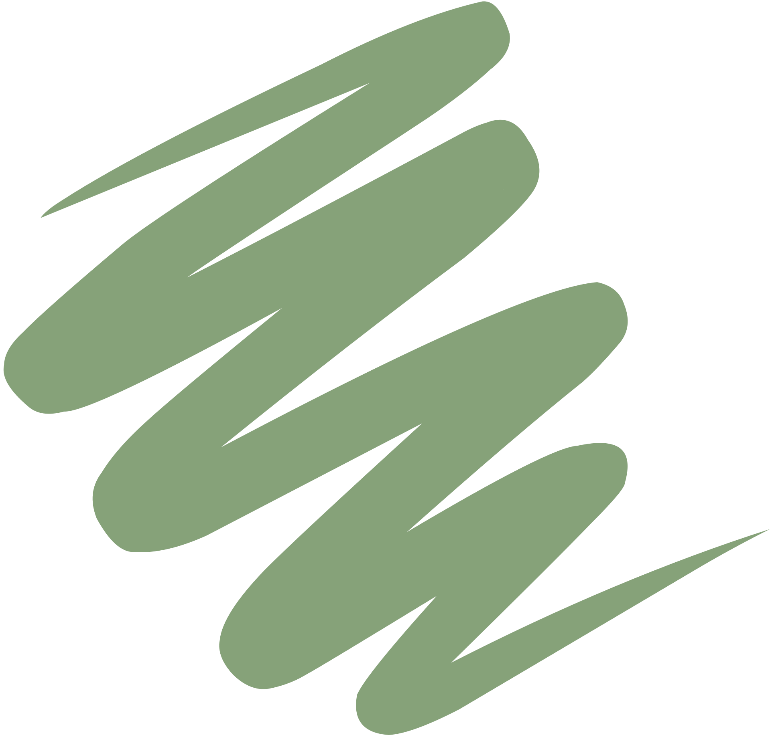 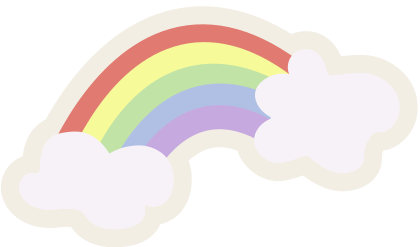 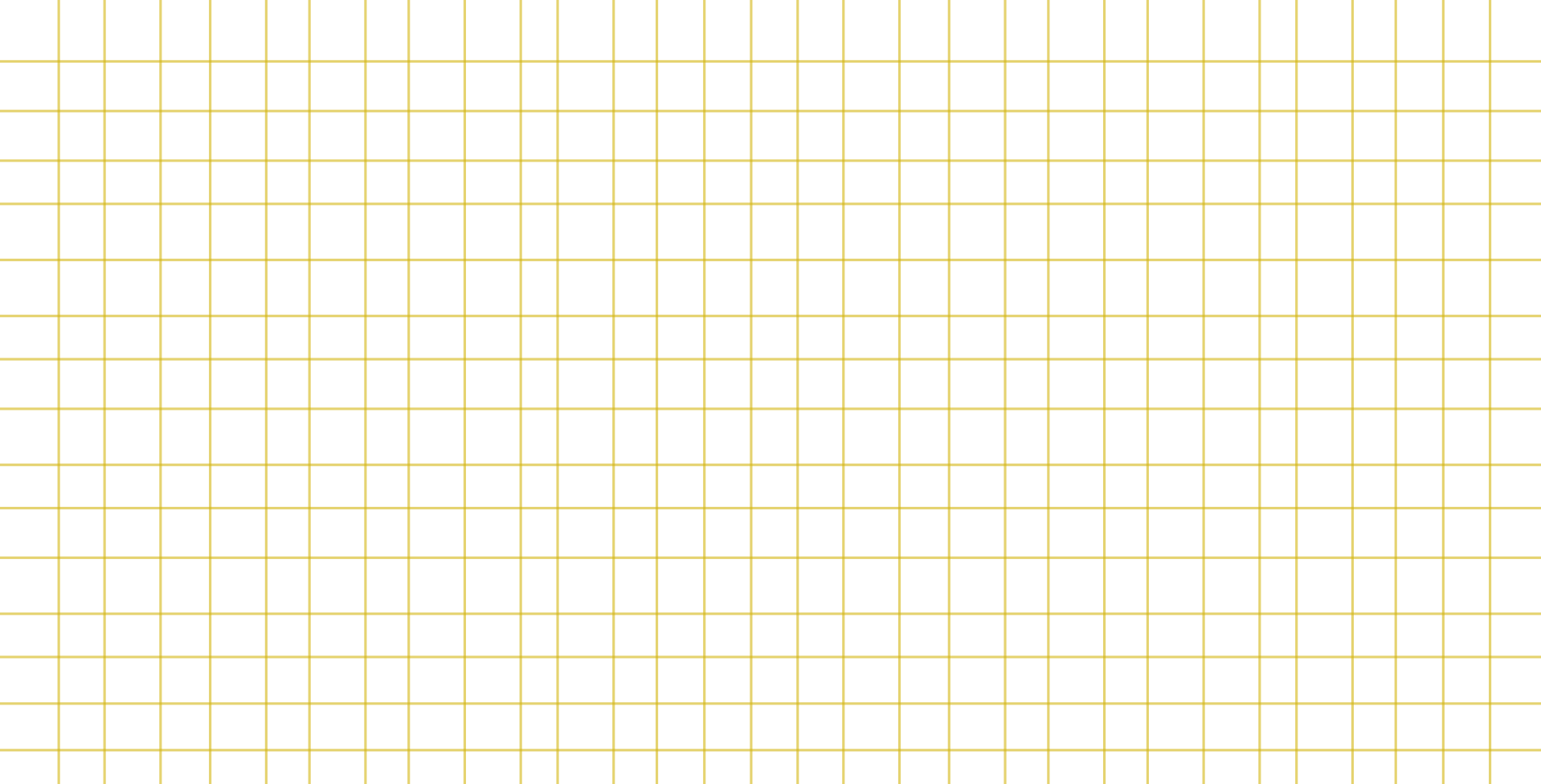 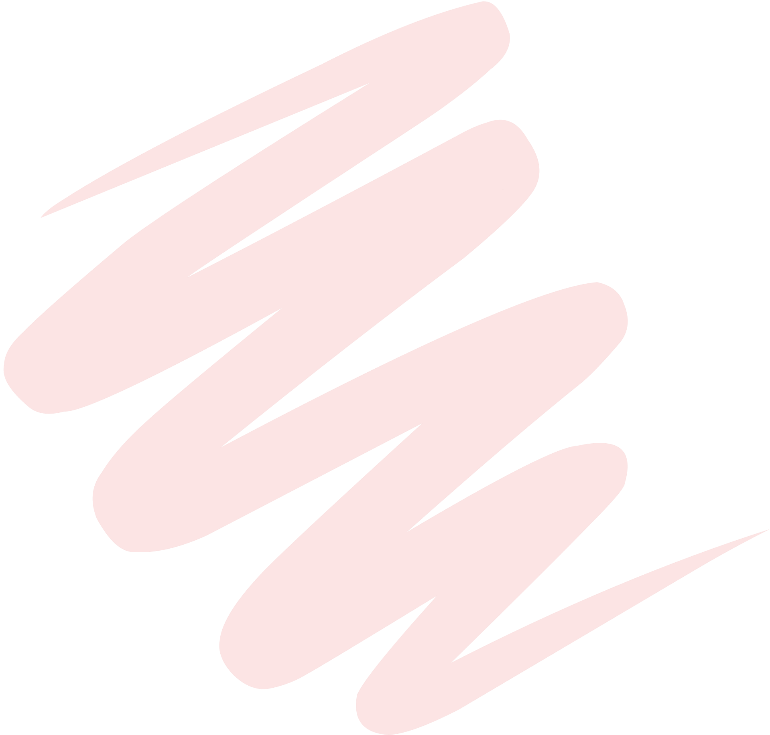 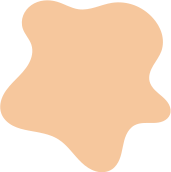 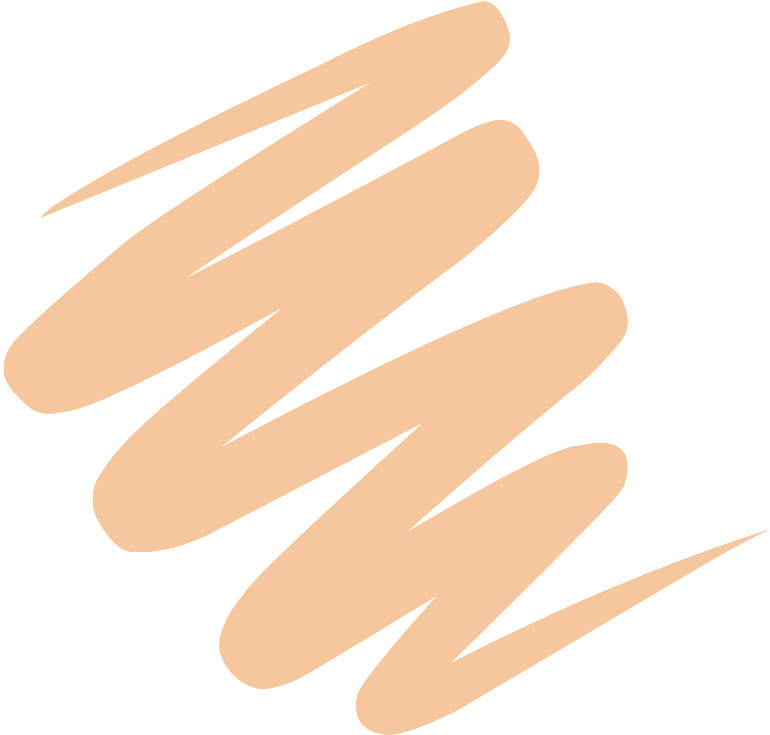 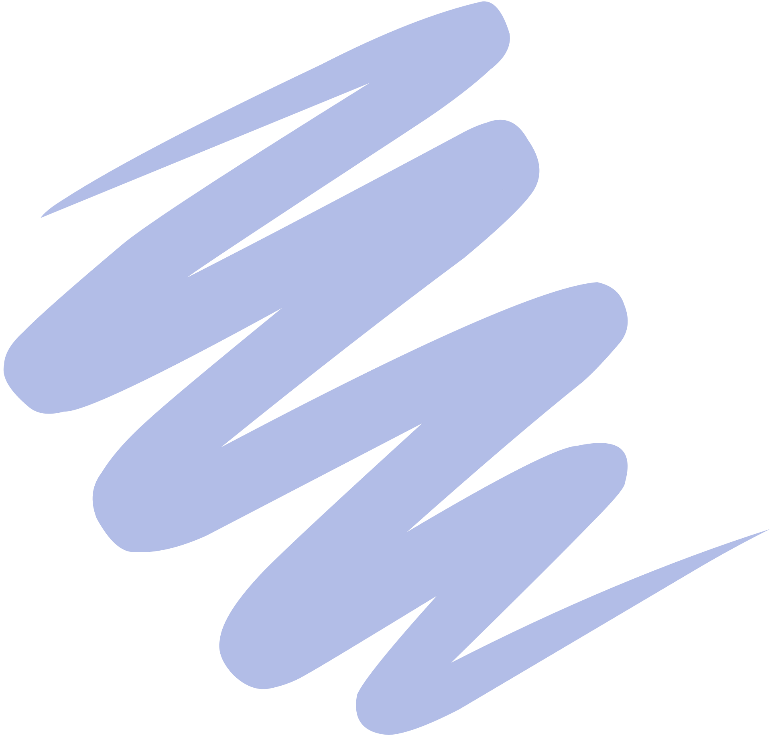 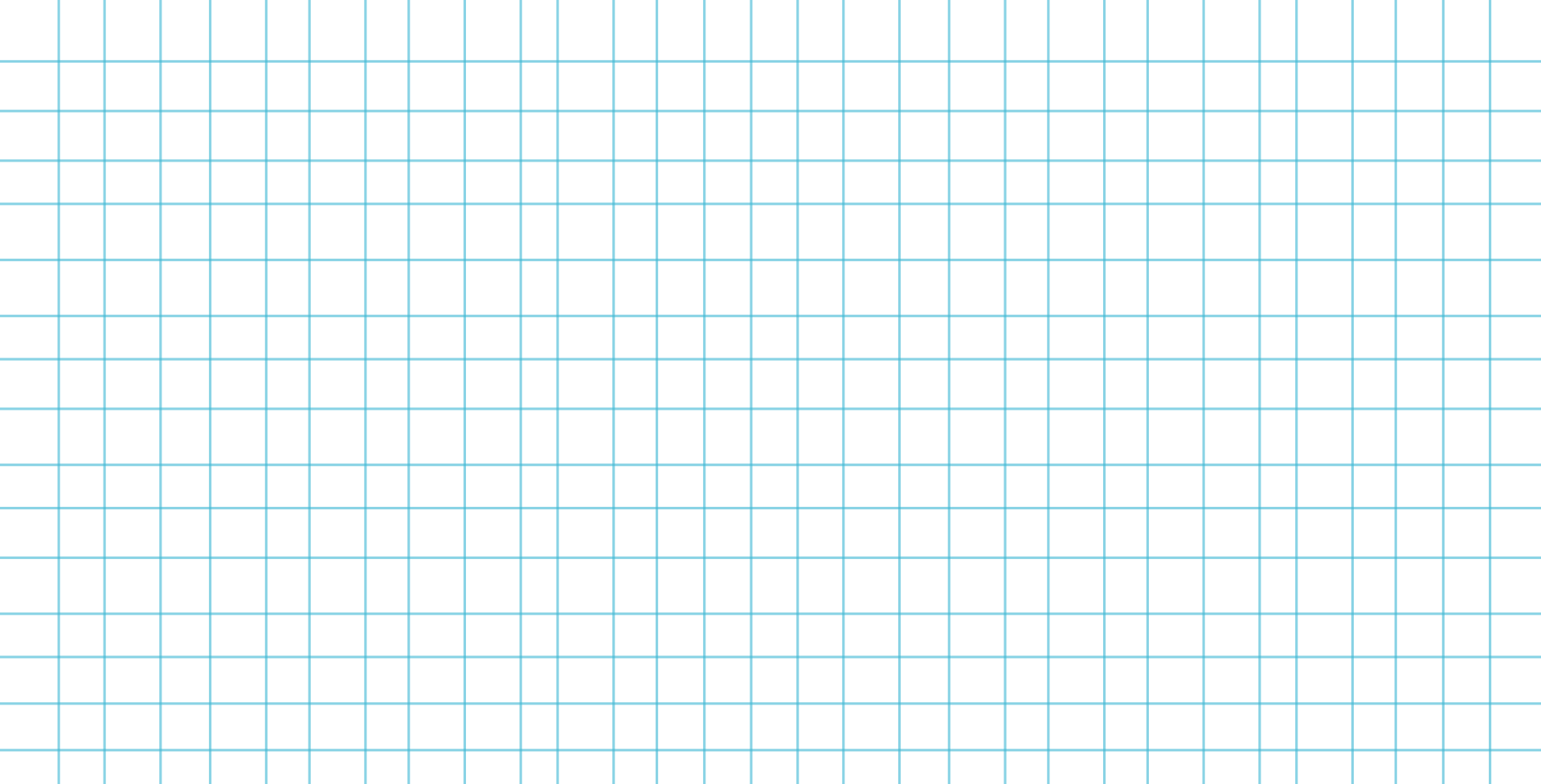 CỦNG CỐ, DẶN DÒ
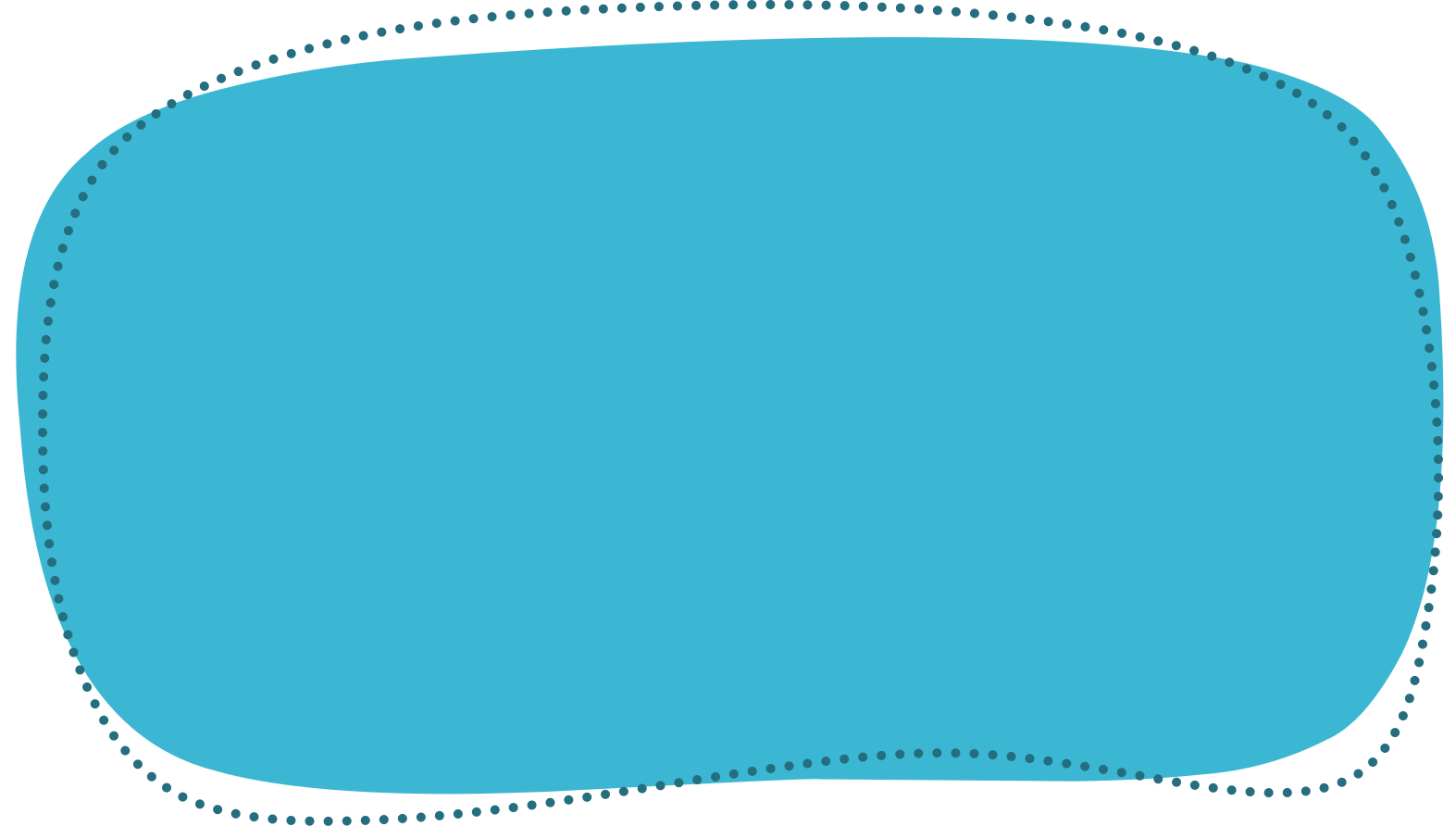 Về nhà đọc lại bài thơ Một mái nhà chung cho người thân nghe.
Đọc trước và chuẩn bị bài: Ôn tập và đánh giá cuối học kì 2.
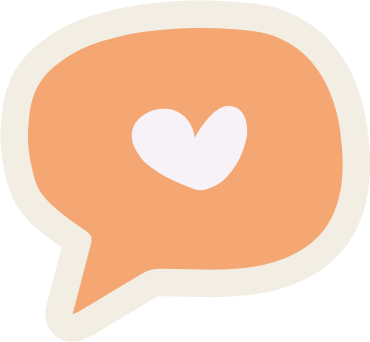 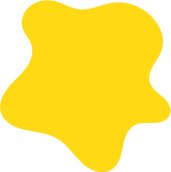 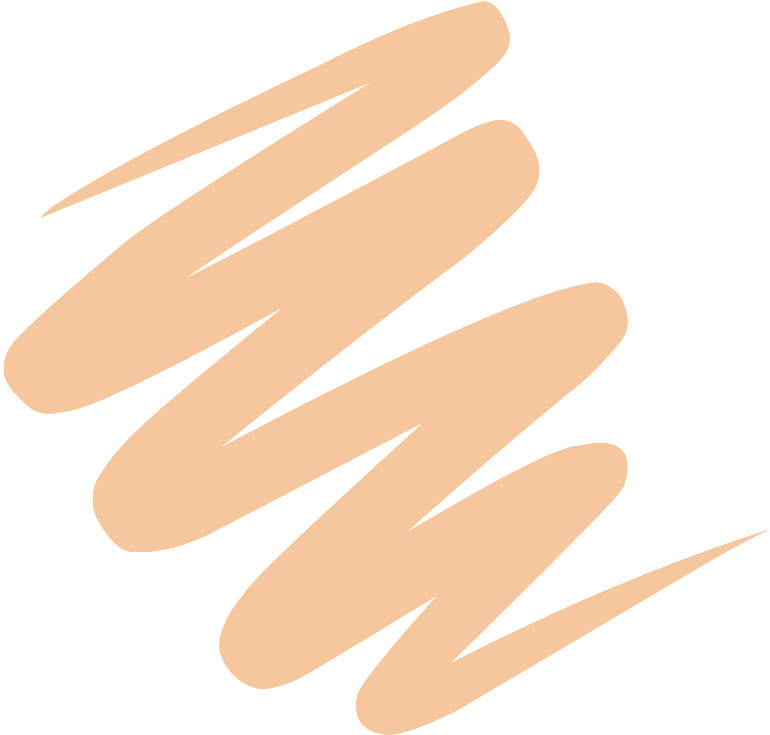 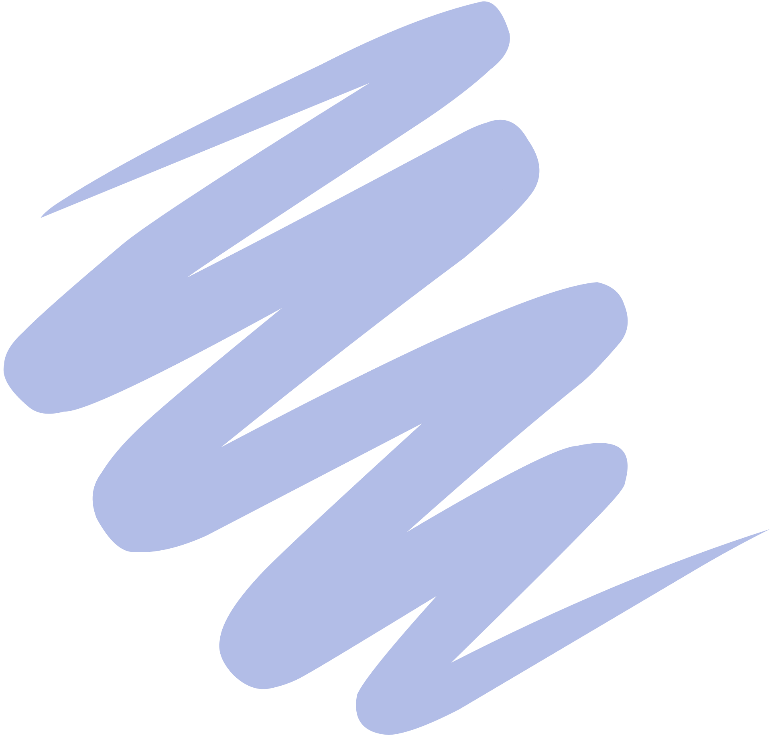 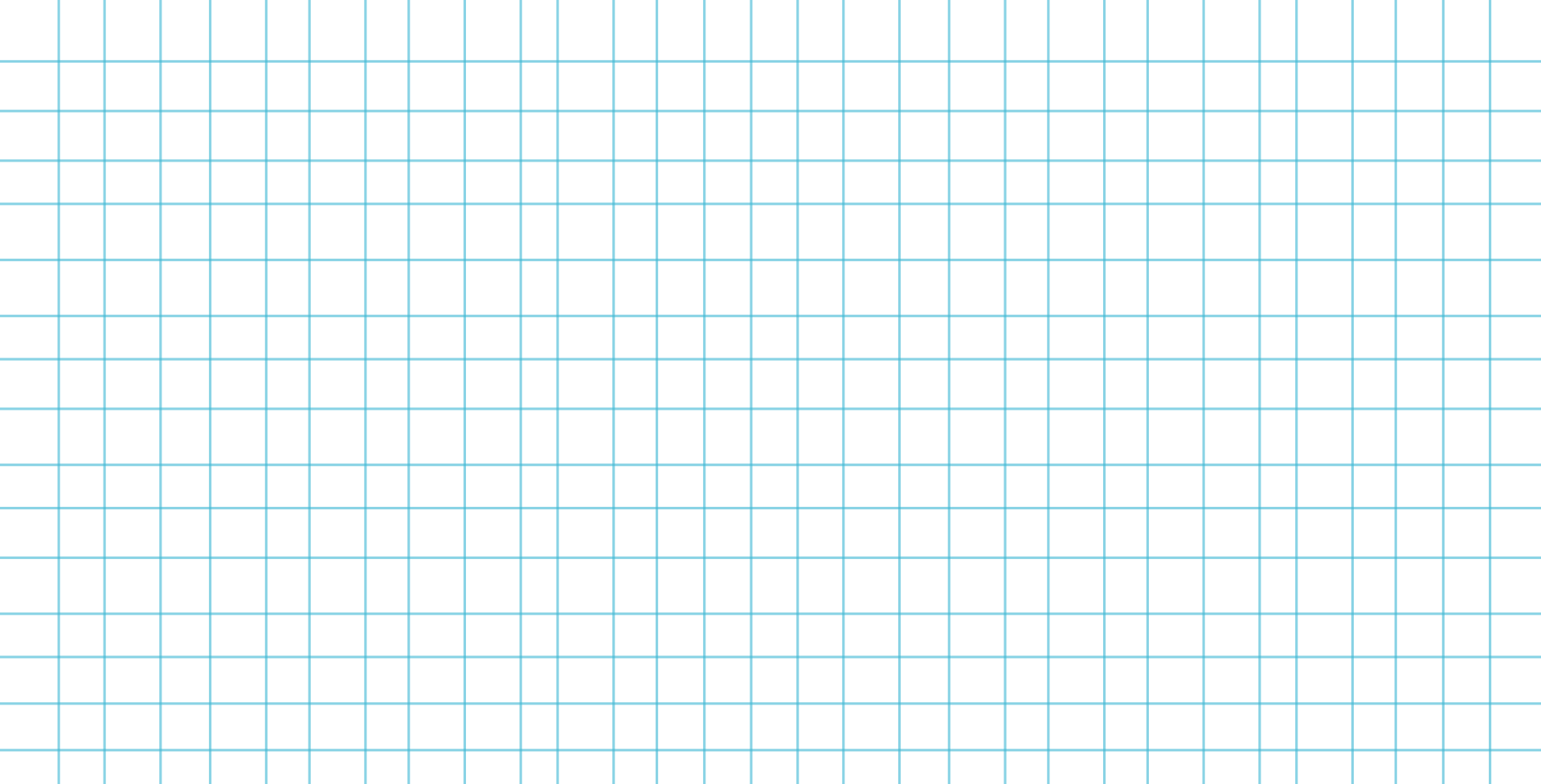 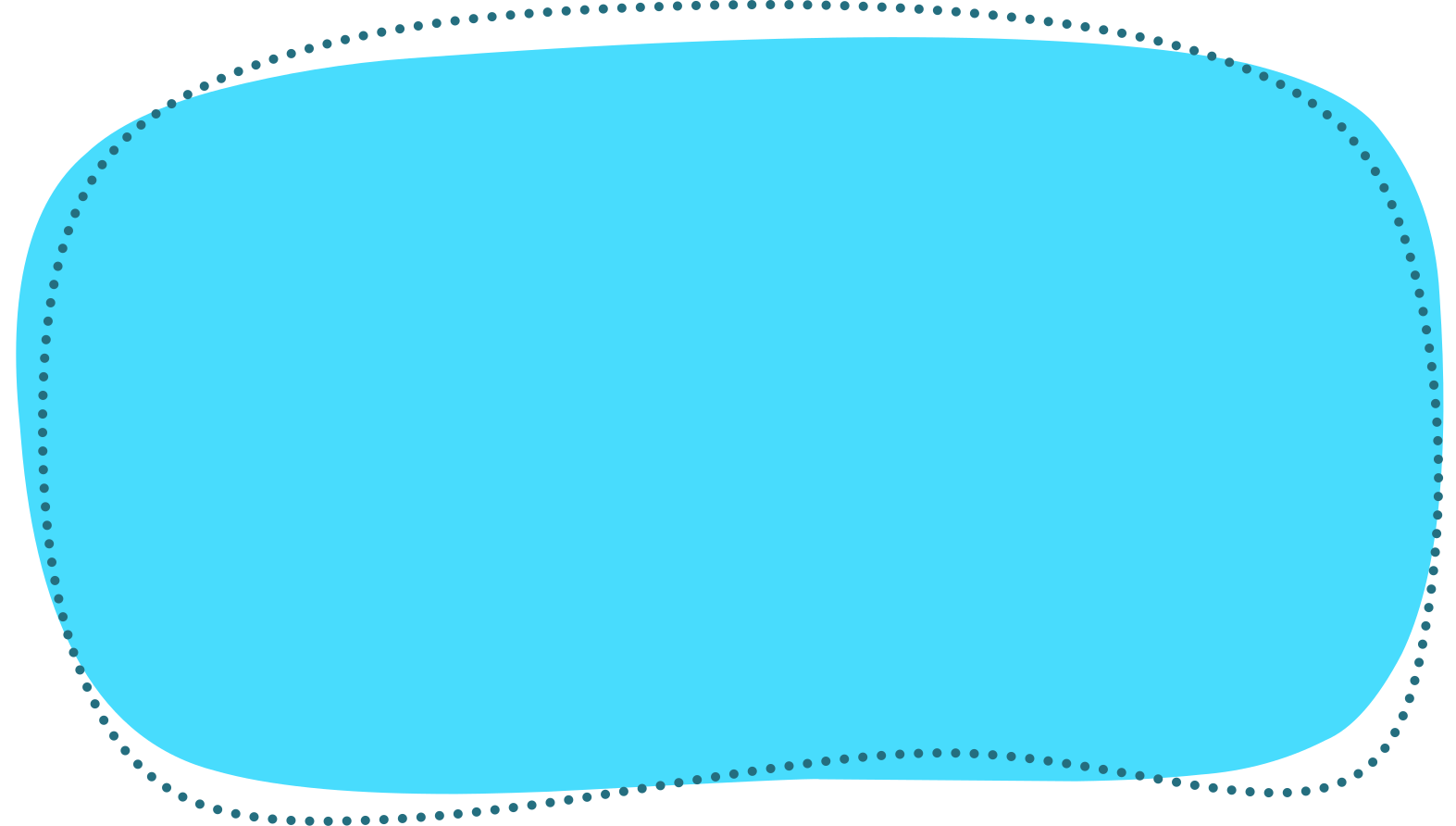 BÀI HỌC KẾT THÚC! 
HẸN GẶP LẠI CÁC EM
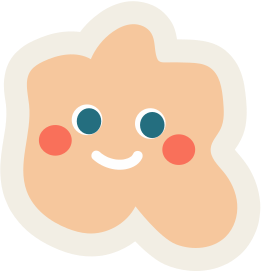 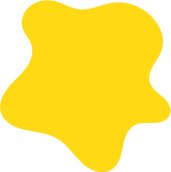